Qualitative research Care around the time of surgery in LMICs
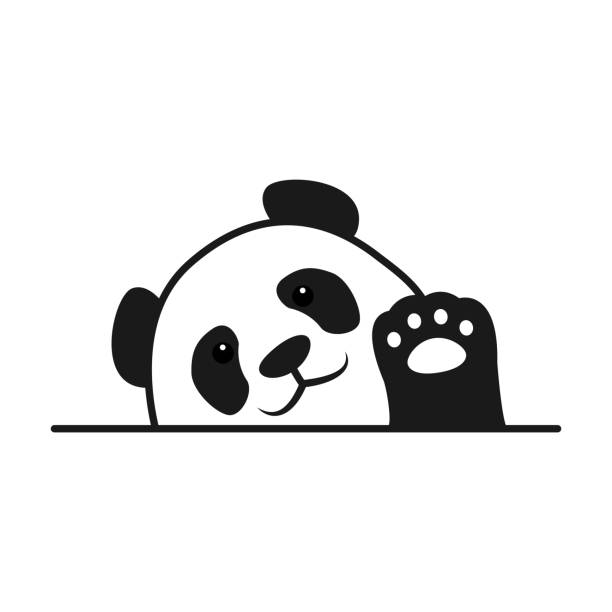 PANDA project launch
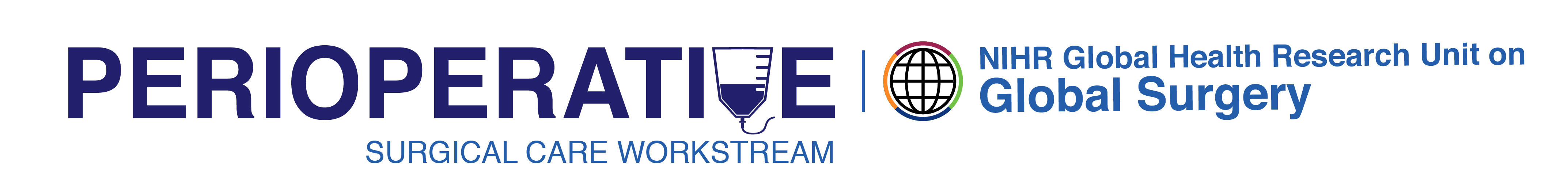 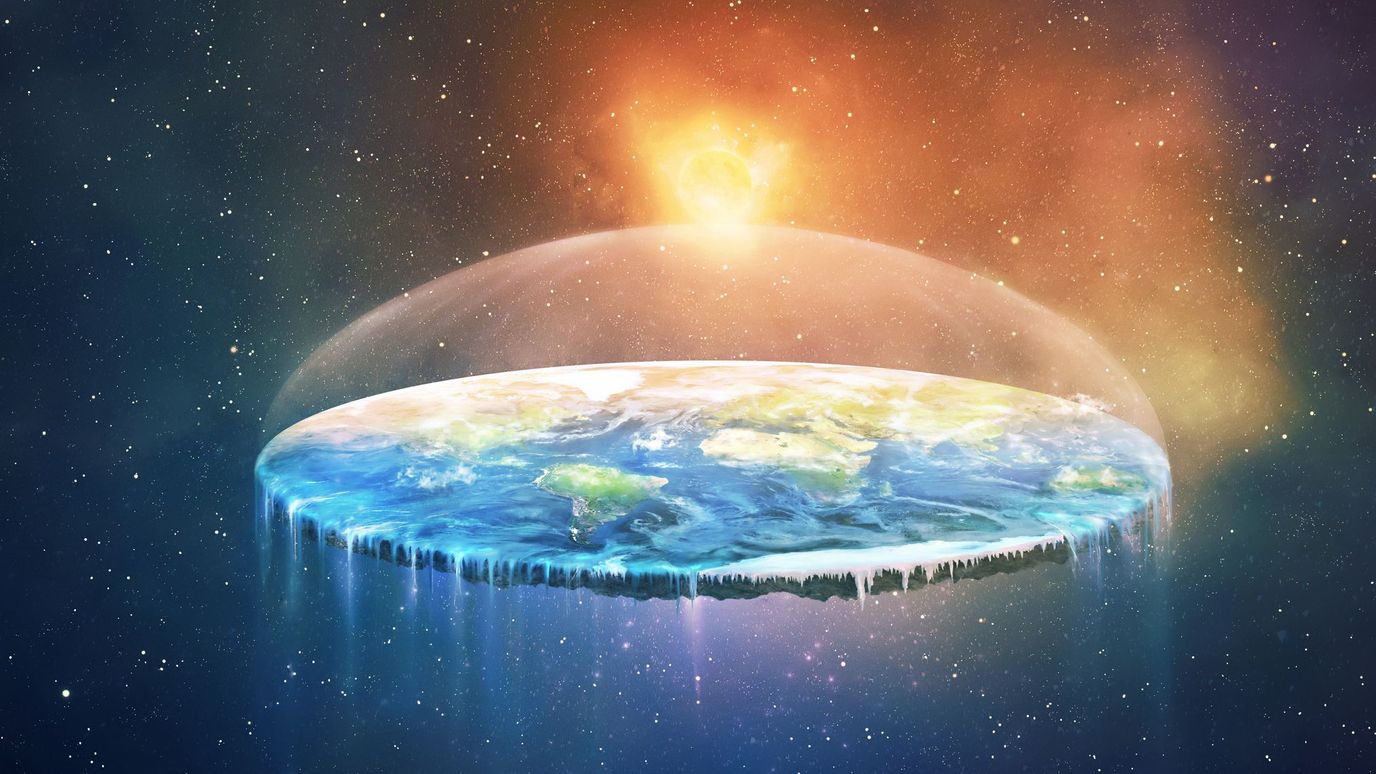 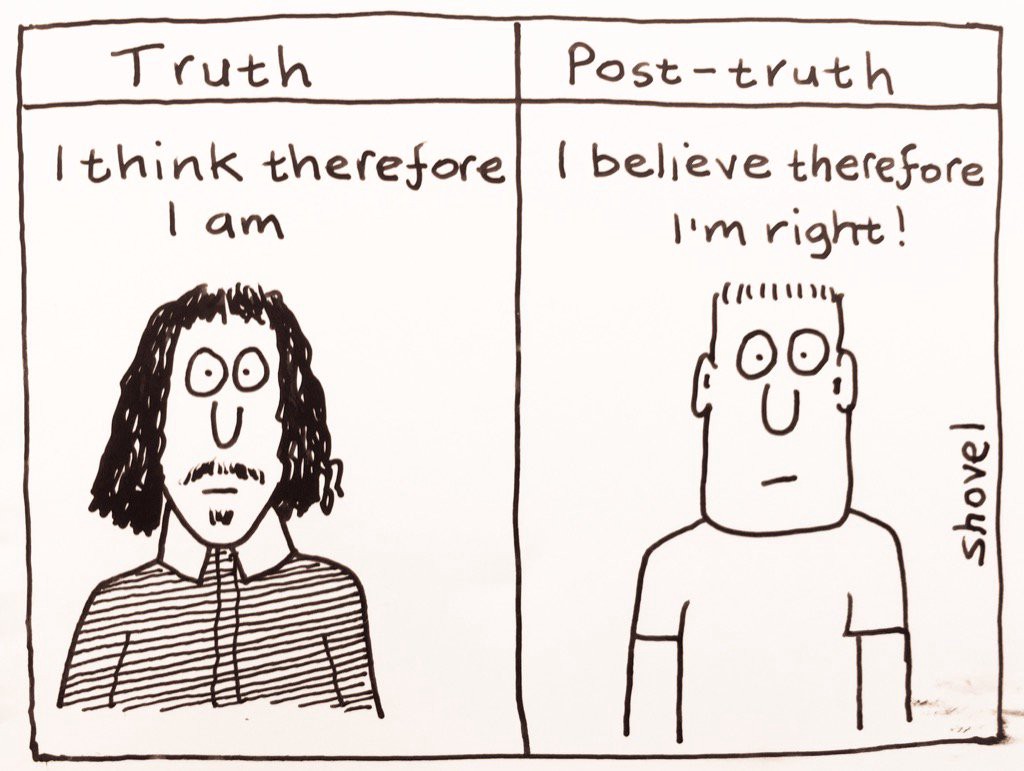 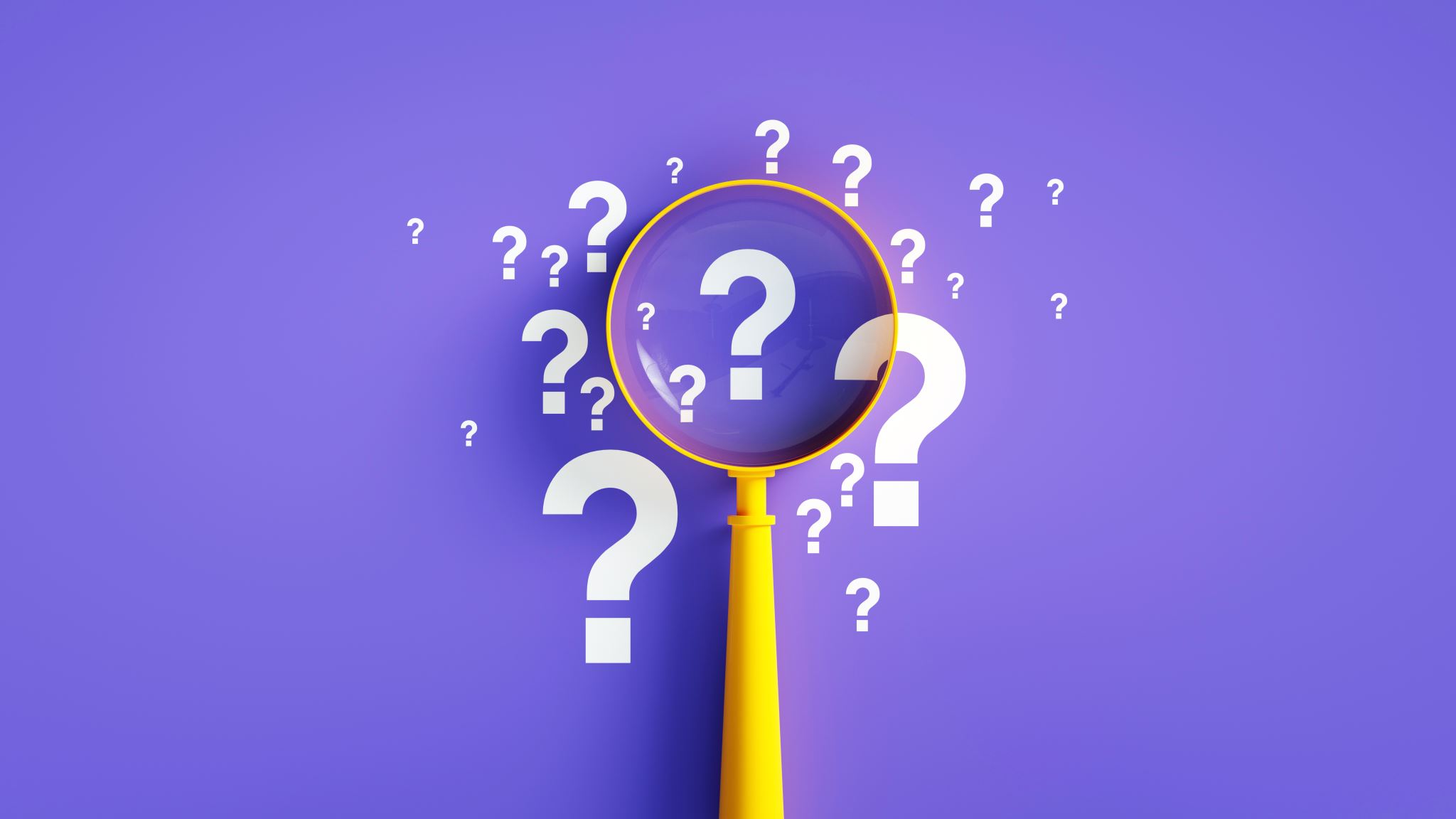 Four core questions
Part 1. What is truth?

Part 2. How we find (a version of) truth?

Part 3. How do we know how close it is to (a) truth?

Part 4. How do we describe that perspective on truth?
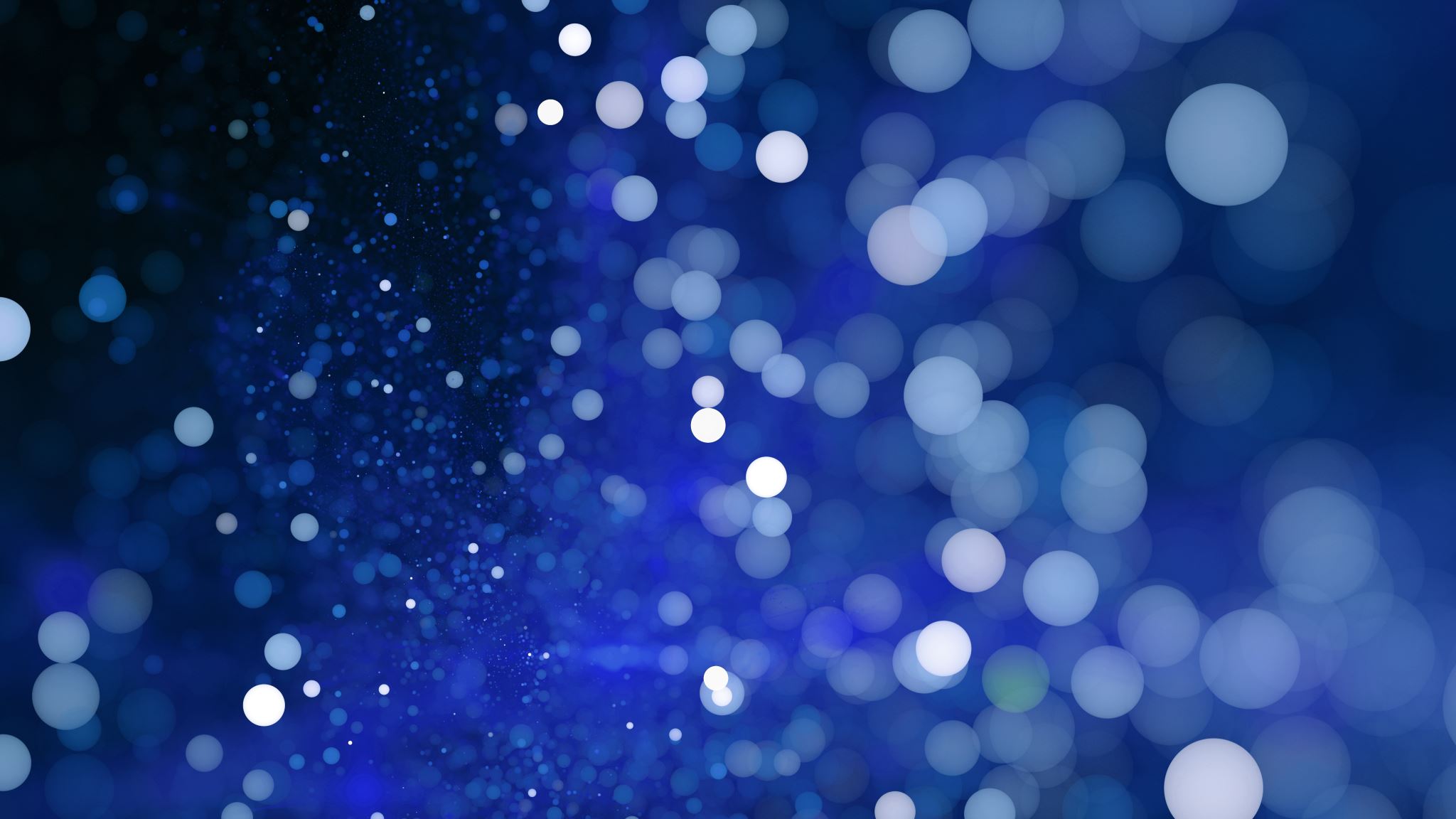 Format
Limited examples in:
Surgery
LMICS


Reflexivity
Sharing perspectives
Learning journey
Challenges
Today not about CEI, but informed by community partners
Past experiences
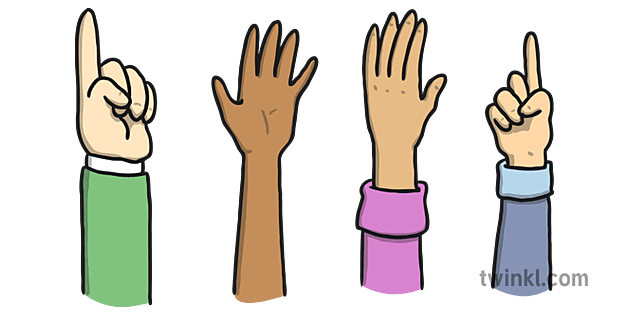 Part 1. What is truth?
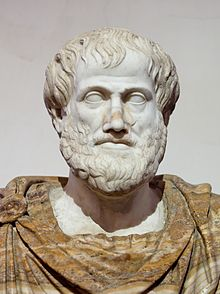 Philosophical perspectives
Ontology: what is the nature of the world (and the things in it)

Epistemology: how can we know the world?
Ontology
Does the world exist independently from human practice/ knowledge?

Does this mean that truth can be discovered?

Can the researcher be separate from the world?
Realism—a real world exists
Critical realism—a real world exists but our knowledge is always partial
Relativism—multiple constructed realities
Epistemology
How can we know about the world? 

Is it possible to know ‘the truth’? 

How is knowledge shaped?
Positivism (linked to realism)—truth is found by experiment; removal of bias
Constructionism (linked to relativism): focus on social construction of knowledge within context
Qualitative research
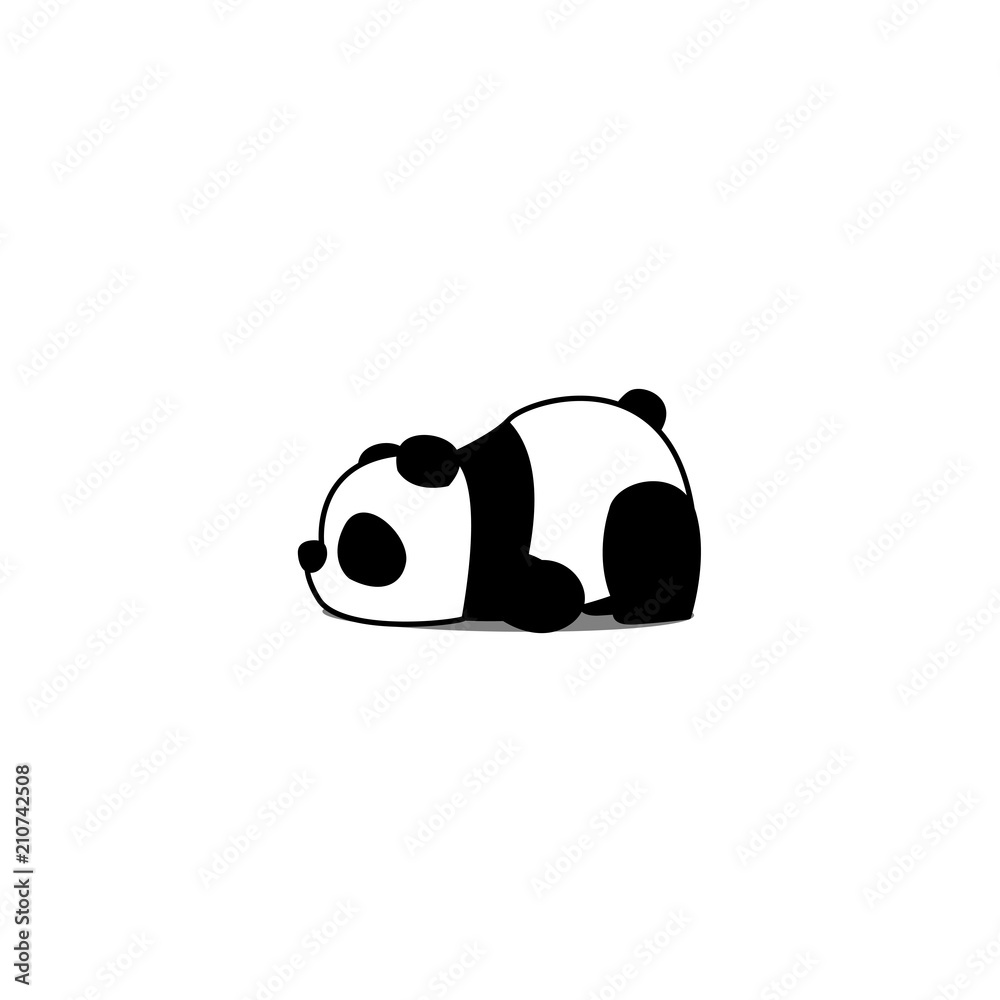 From gap in knowledge 
To enriched understanding in context
 
Relativist / constructionist approach
No single truth
Often applied to ‘harder’ questions or ‘earlier’ questions
Can still be very high quality!
Applied PANDA summary
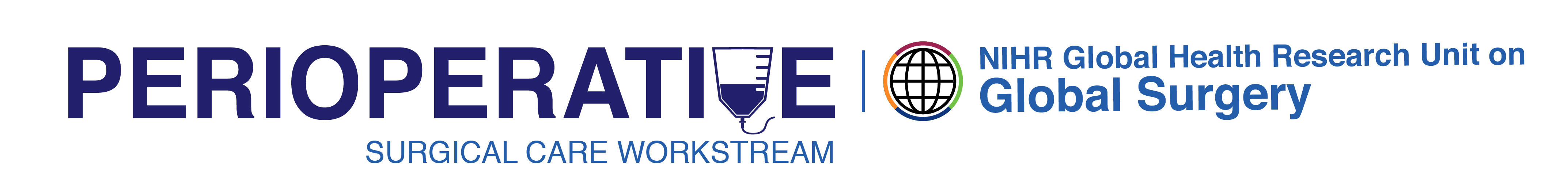 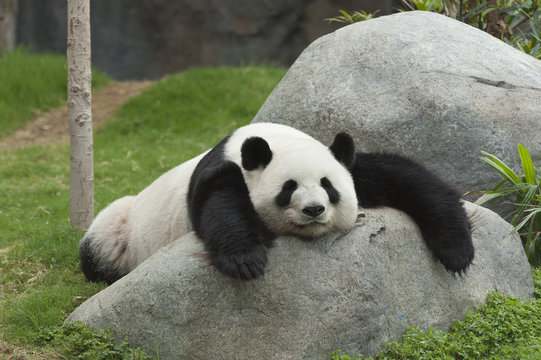 Question break 1
Part 2. How do we find (a) truth?
A shift in perspective…
What is qualitative research?
“Collection, analysis and interpretation of data that are not easily reduced to numbers.”
“All data relating to the social world and the concepts and behaviours of people within it.”
Perspective of those studied

Description of setting

Understanding whole context

Focus on process and change

Flexible and less structured
5 important components
[Speaker Notes: Give voice to the ‘underserved’
Understand what shapes people’s understandings, values and  experiences
Understand ‘health’ as a social / cultural activity]
Qualitative reasoning
Arrive at results from small number of individuals that may reflect a larger groups
Study of a range of individuals and find patterns 
Form conceptual ‘themes’ (inductive approach)
what are people talking about? 
what issues seem most important?
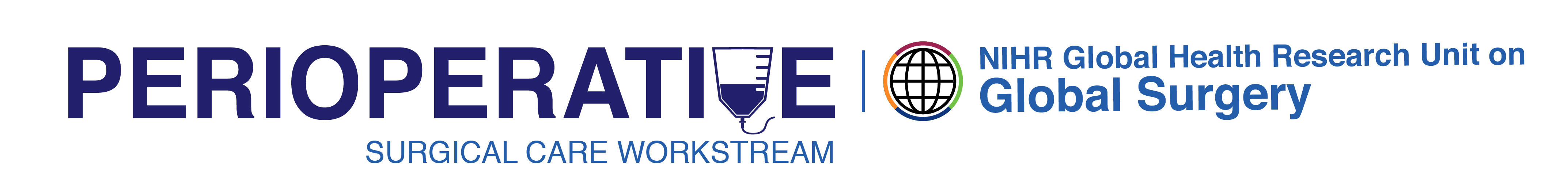 Inference
Abstract interpretation through inferential ‘leaps’
People think/ act like this because…

Must be supported by 
Participants in ongoing research
Comparing with other literature
Wider theory, e.g. health beliefs
Qualitative research design
Today we will work from outside to inside…
Choosing a methodology
Four dimensions of qualitative research
Phenomenology
Grounded Theory
Interpretive
Experiential
Critical
Thematic Analysis
Realistic Evaluation
Framework
Descriptive
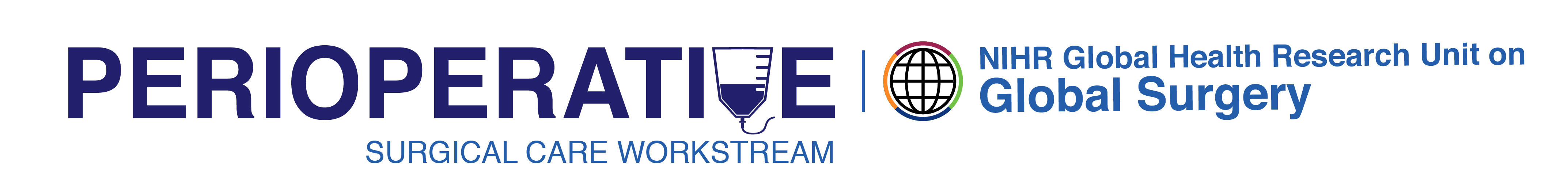 Interpretative
Descriptive
“why did intervention x work/ fail?” / “what issues are important to patients?”
Prescribed questions/ themes, with room for emerging themes
Focused more on reporting content of responses
May quantify responses/ combine with quant. methods
Used in service evaluation, needs assessment, to gauge spectrum of opinions
“how do people experience chronic illness y?” /  “what does taking meds mean to patients?”
Starting with topic of interest, gradually refining questions
Focused more on generating explanations/ theories
Numbers are unimportant, may use ‘a few’; ‘some’; ‘most’
Used to explore an unknown field; areas where meanings are important
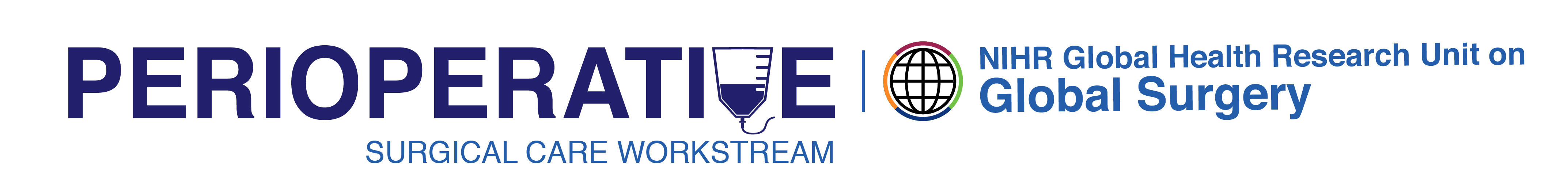 Experiential
Critical
Focuses on ‘getting into the heads’ of participants
This can be direct (‘data speaks for itself’) or via a process of interpretation
Importance of understanding, people making sense of their experience
Meaning of experience (e.g. of illness) is deeply personal and unique to the individual
Some focus on ‘lifeworlds’ within which individual is situated
Focuses on ‘getting out into the world’ (which is social)
Needs to be contextualised within some form of social theory
Importance of language which is again shaped by social realities
Experience and its articulation is structured by social discourse and social roles
The lifeworld is always a social world!
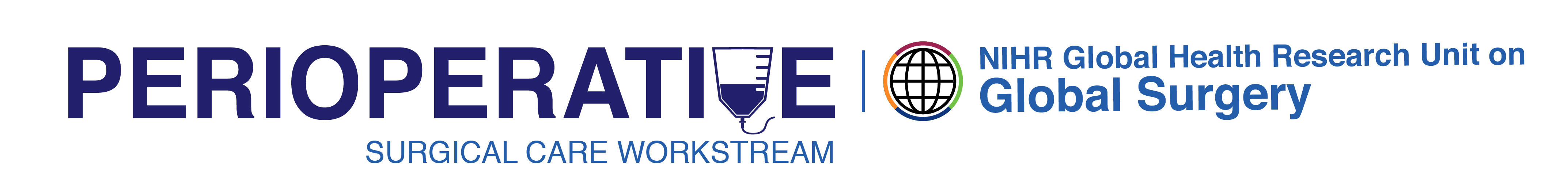 Four dimensions of qualitative research
Phenomenology
Grounded Theory
Interpretive
Experiential
Critical
Thematic Analysis
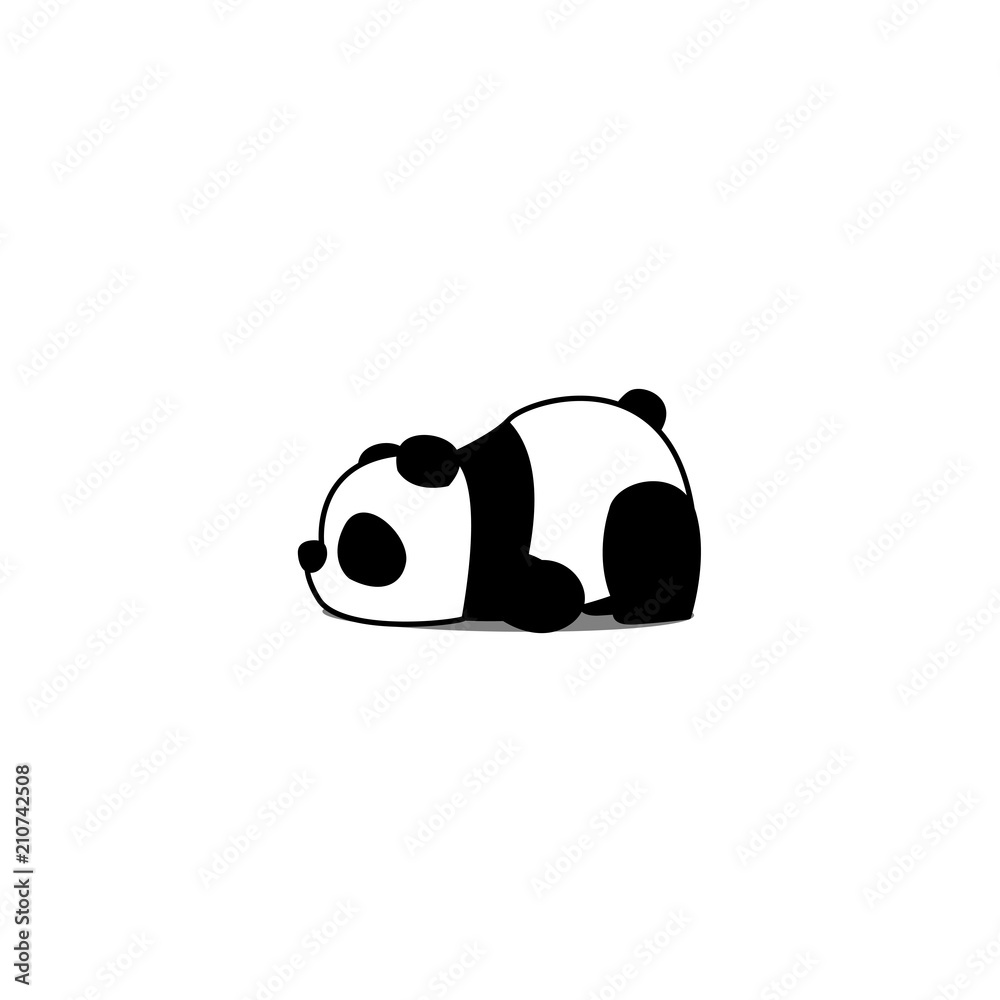 Realistic Evaluation
Framework
Descriptive
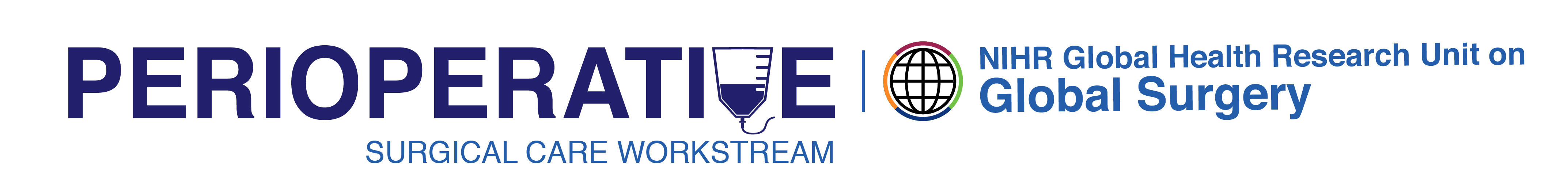 PANDA methodology
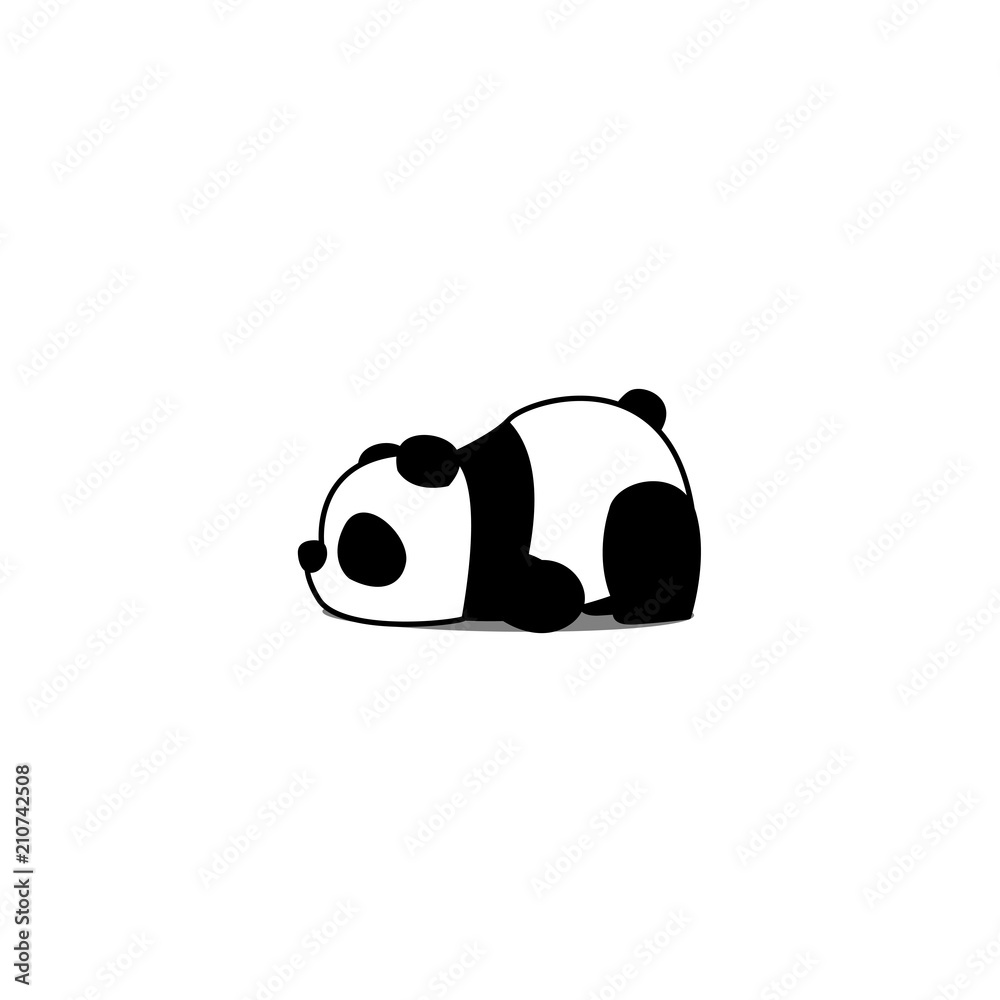 Start with no data
Arrive at patients’ priorities

Generic, applied, pragmatic, inductive
Not governed by one of the ‘big five’ qualitative traditions
Thematic +/- framework analysis
Applied PANDA summary
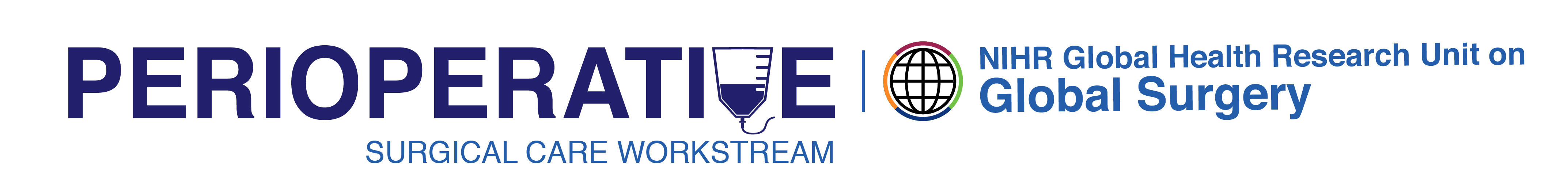 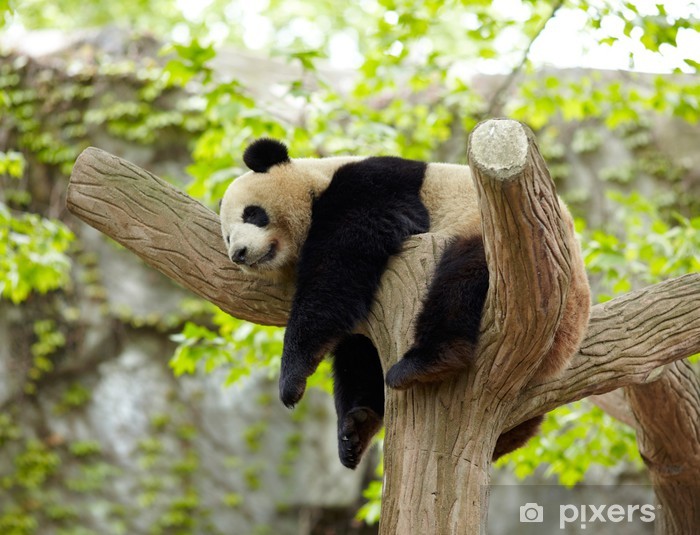 Question break 2
Choosing a method
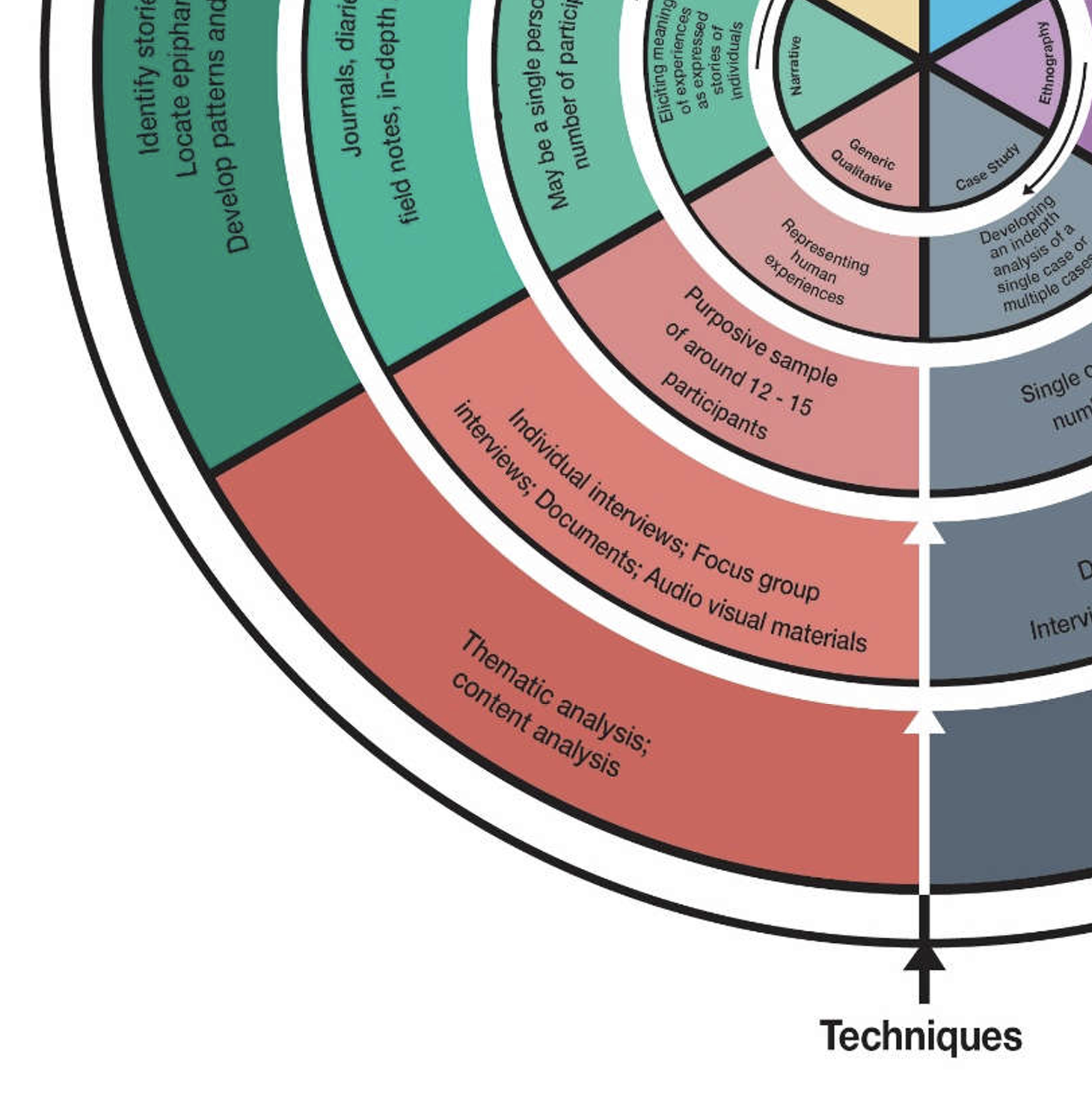 QR-LAW tool
= Alignment
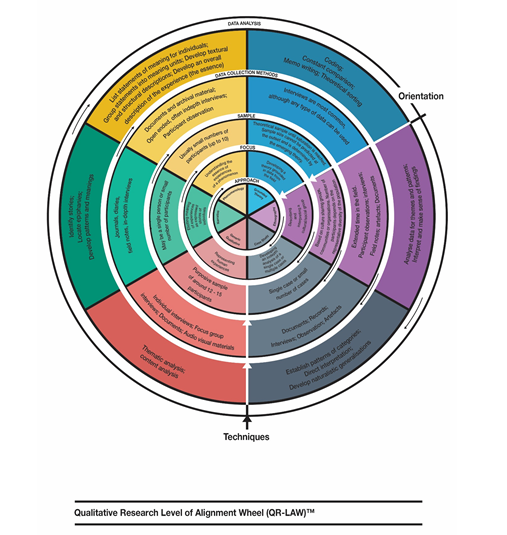 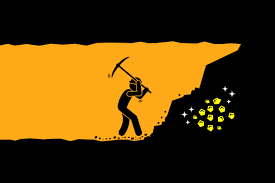 Qualitative interviewing
‘Dig out information’
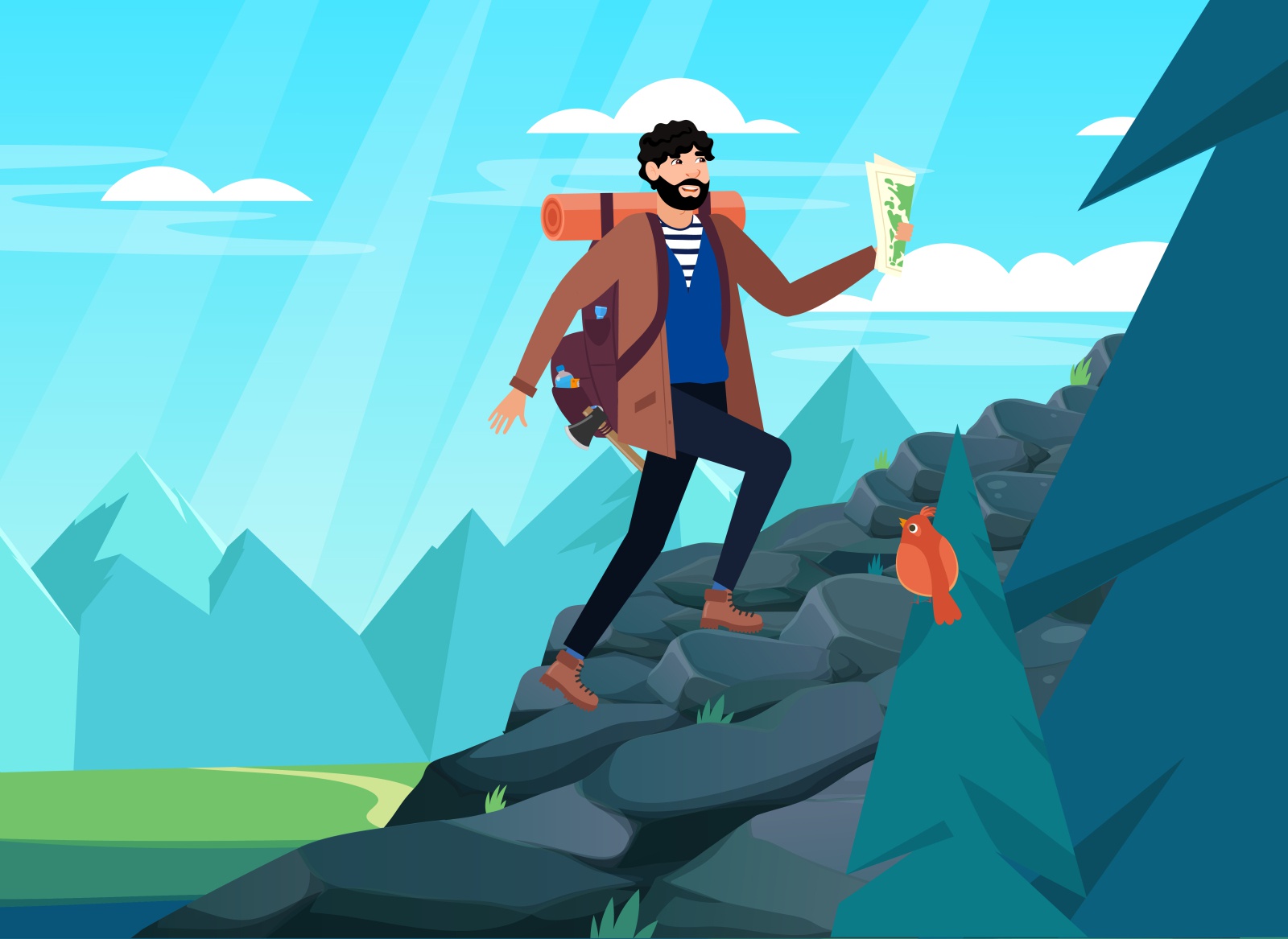 A conversation with a purpose
‘Explores unknown 
territory
[Speaker Notes: Assumption that the participant possess specific information which the interviewer needs to ‘dig out’
Structured and semi-structured interviews
Generate fairly homogenous data

Traveller explores unknown territories and asks questions that lead participants to tell their own stories 
Unstructured, depth, narrative interviews
Generate heterogeneous data]
Purposeful = looking for ‘information-rich’ participants 
Purposeful = rationale to fit research question 
Range of experiences
Building theory
Considerations
target population
inclusion criteria
budget/resources, 
practicalities of data collection (e.g. length of interview)
recruitment
Sampling
Information-rich cases are those from which one can learn a great deal about issues of central importance to the purpose of the inquiry.”  Patton (2002)
Types of purposive sampling
Maximum variation sample
Convenience sample
Snowball sample 
Theoretical sample
[Speaker Notes: Convenience sampling – lacks any sampling strategy, the researcher chooses the sample according to ease of access – may be suitable for hard-to-reach or invisible populations e.g. prostitutes, tax evaders, or individuals with a rare or stigmatised condition
Snowballing or opportunistic sampling is purposeful; the researcher must sample strategically]
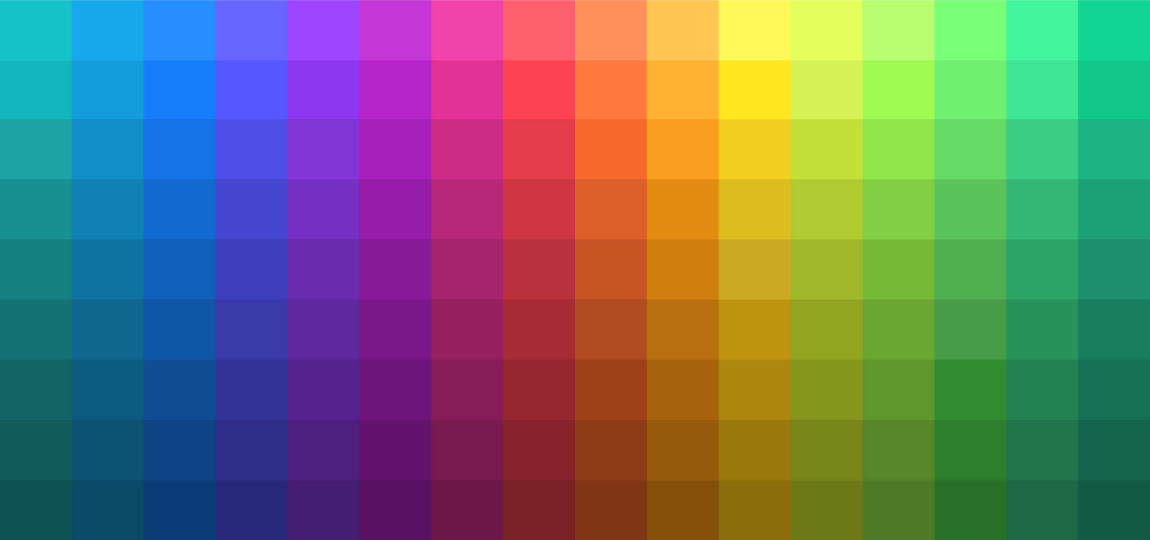 Sample size“Saturation”
The moment when collecting more data does not significantly add to main themes
Not a ‘qualitative sample size calculation’
Not when the researcher has ‘heard it all’
Enough data to inform abstract interpretation and allow illustration (quotes)
More complex = more data
[Speaker Notes: Informational redundancy]
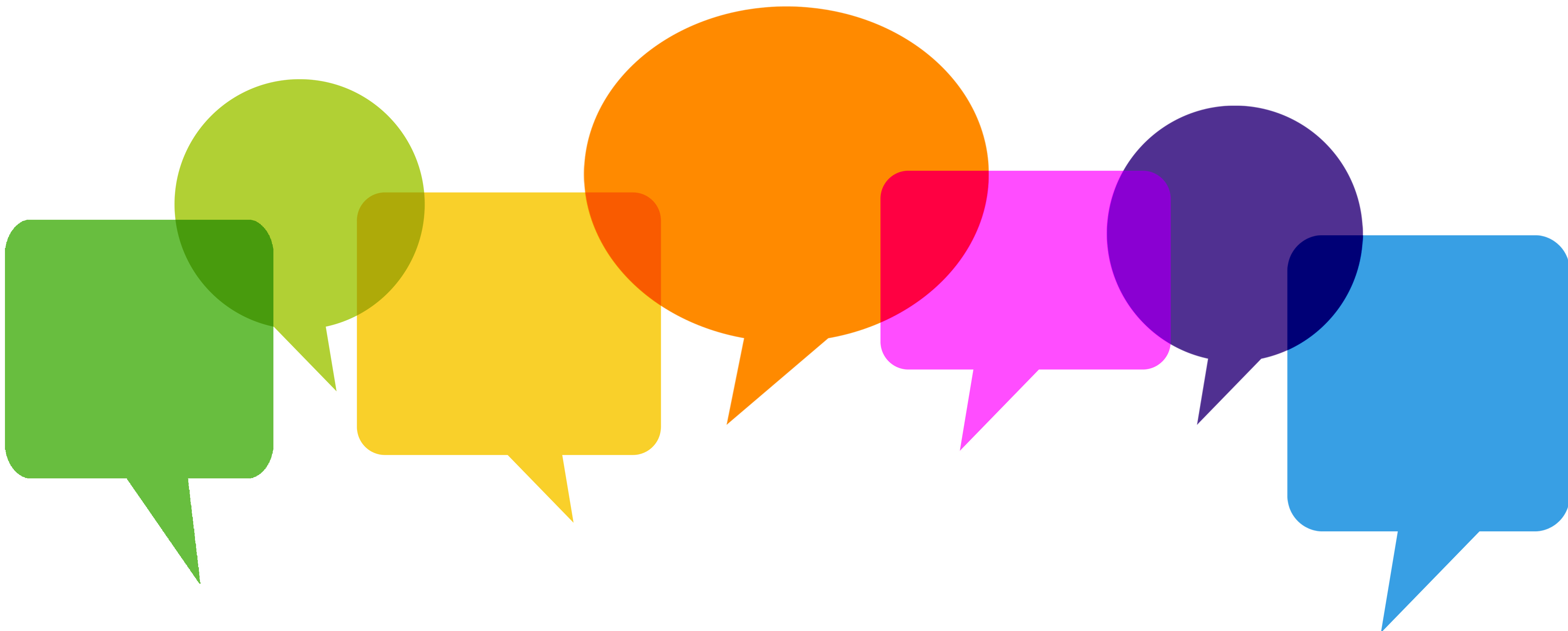 Think about:

‘What is said in relation to how, where, when, and by whom narratives are conveyed, and to what end’

Because: 

‘The respondent as much assembles narratives of experience as he or she answers interview questions’
Active listening
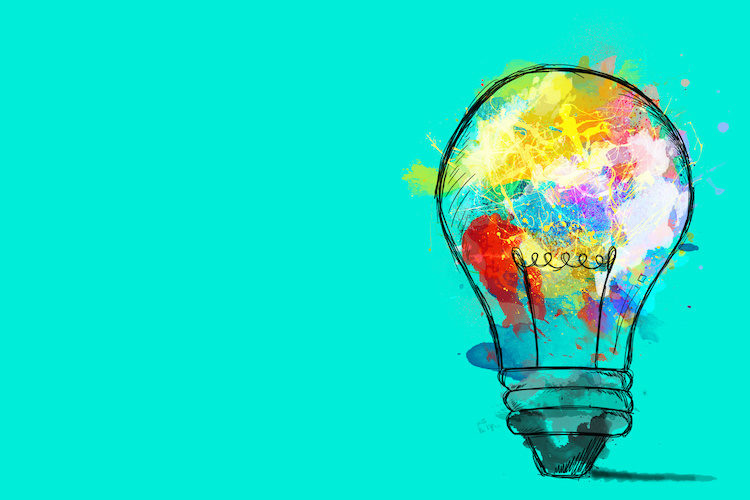 Reflexivity
Think about the (power) dynamic between you and the interviewee.

How did your role, age, gender, ethnicity, environment influence answers 

Is this something that you can / should change?

How will it influence the ‘truth’
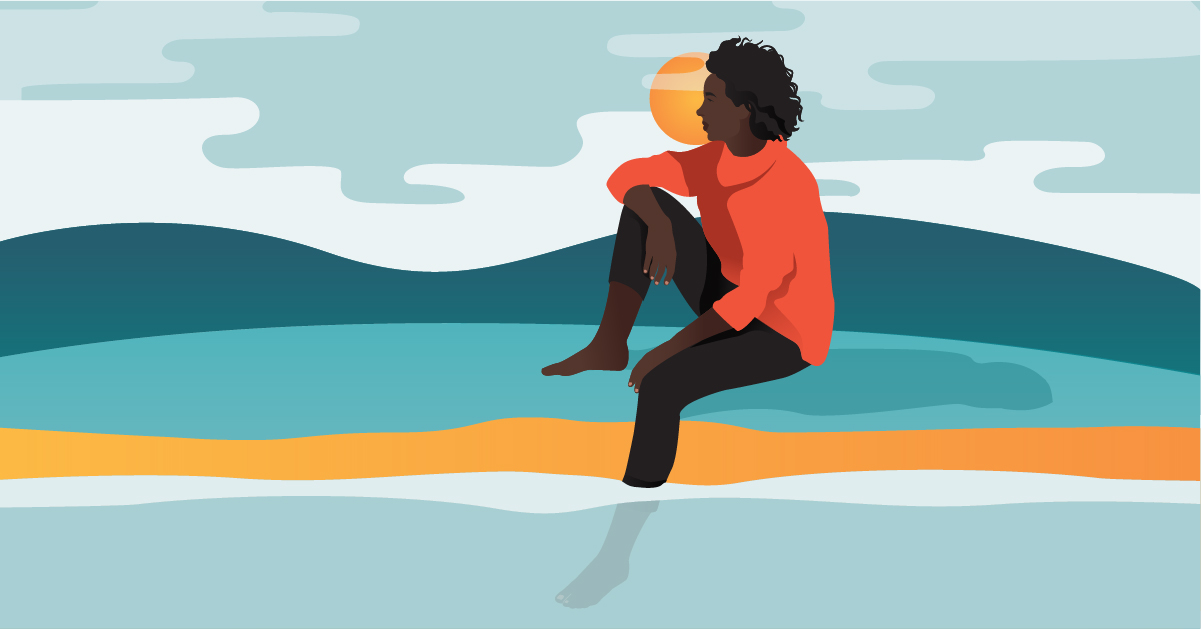 A note on ethics
Power differences? 
Sensitive topics are likely – risk of harm?
Who benefits from the research?
Being asked for ‘expert’ advice
Equity and diversity of participants
Equal voice
Confidentiality / anonymity
Minimising distress
Anticipate distress

Participant in charge of stop / pause/ continue with interview

Don’t be afraid of silences 

Don’t be afraid to apologise & stop if you unintentionally go ‘too far’ or ‘get it wrong’ 

De-brief afterwards, if possible

Learn from experiences
re-phrase questions
change order of topics
ask permission
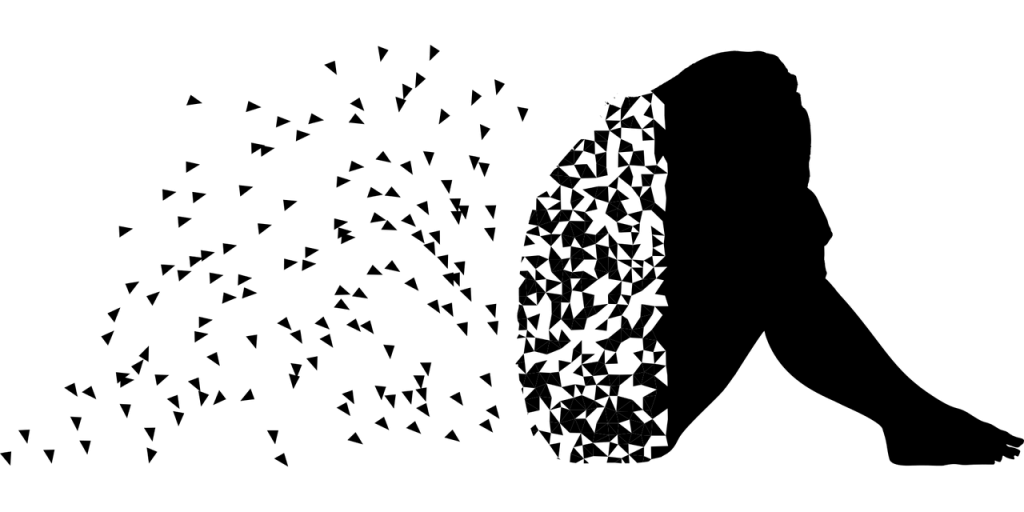 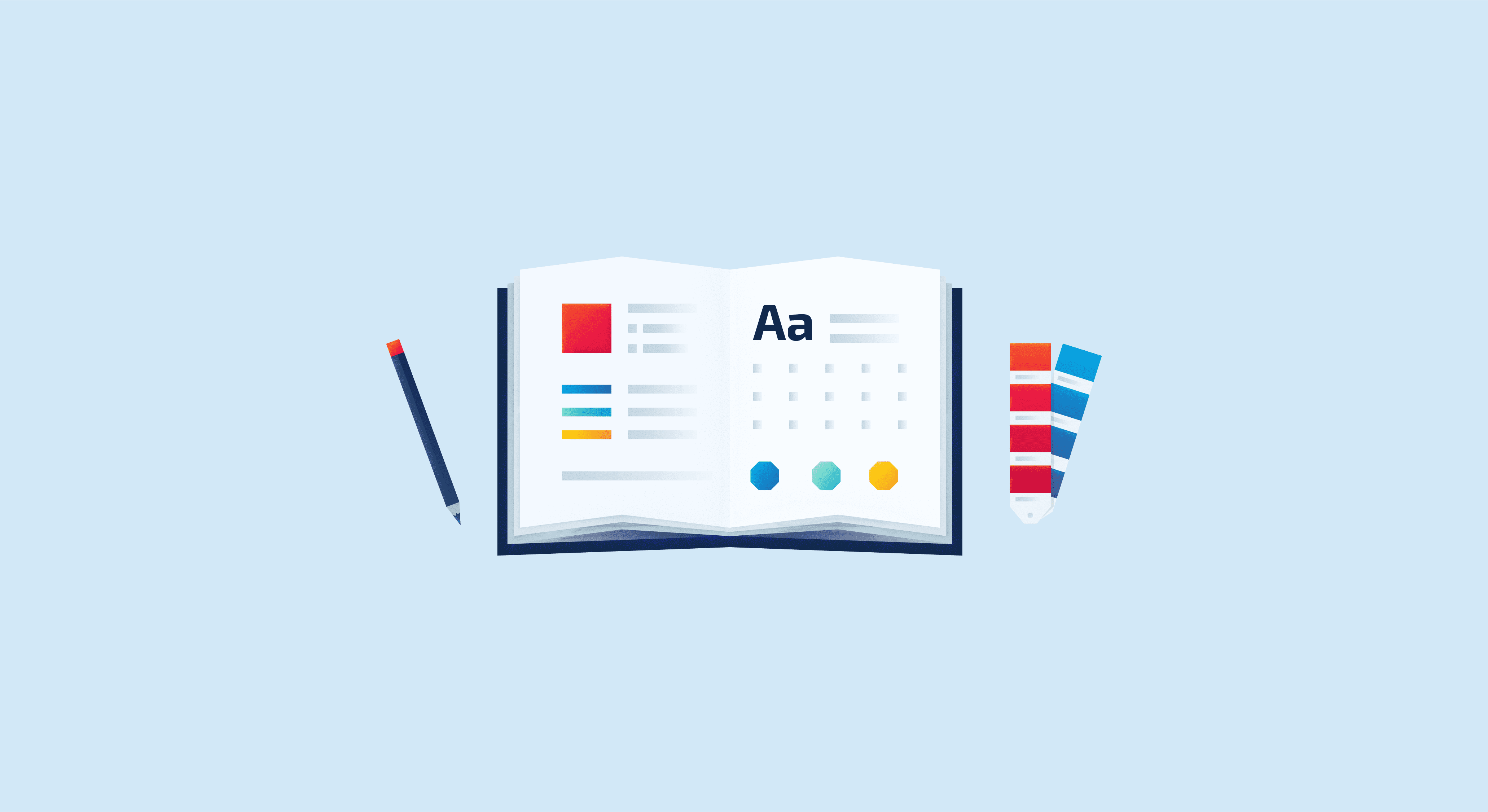 The topic guide
Outline of key topics and questions to cover
Pilot in first 2-3 interviews
Can reorder as needed
Not limited to topic guide
Take a note of helpful probes
Start with least sensitive topics
Do people respond?
Do people understand?
Are you getting enriched understanding?

Opposite of medical assessment (not a ‘funnel’!)
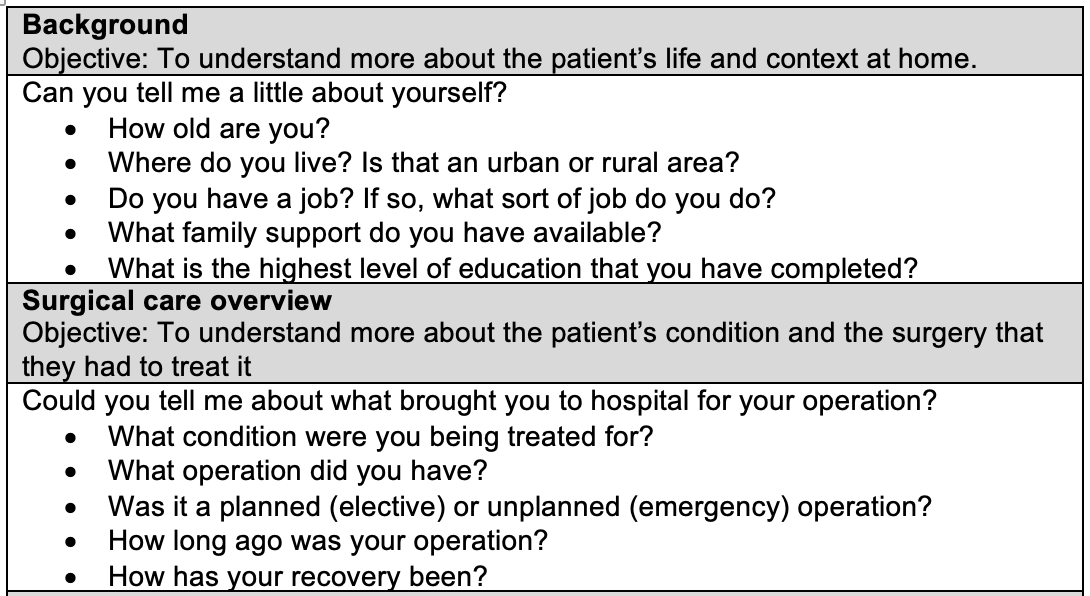 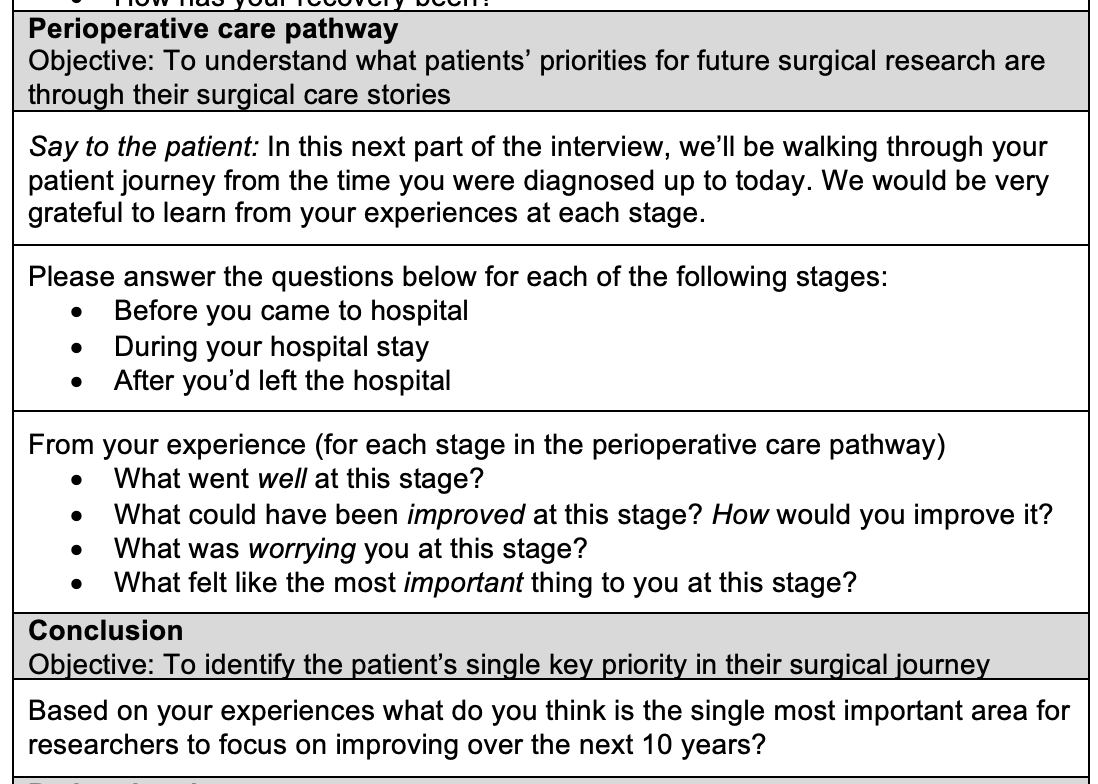 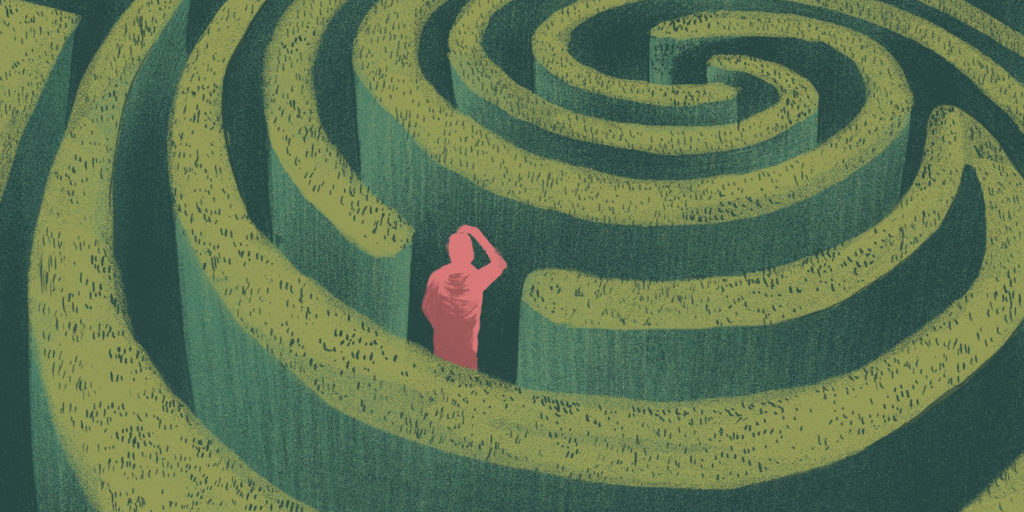 Common problems
Asking multiple questions at once
Asking leading questions
Not allowing silences
Being poorly prepared 
Being over prepared
Trying to reassure the participant, rather than letting them express their emotions
Failing to probe further
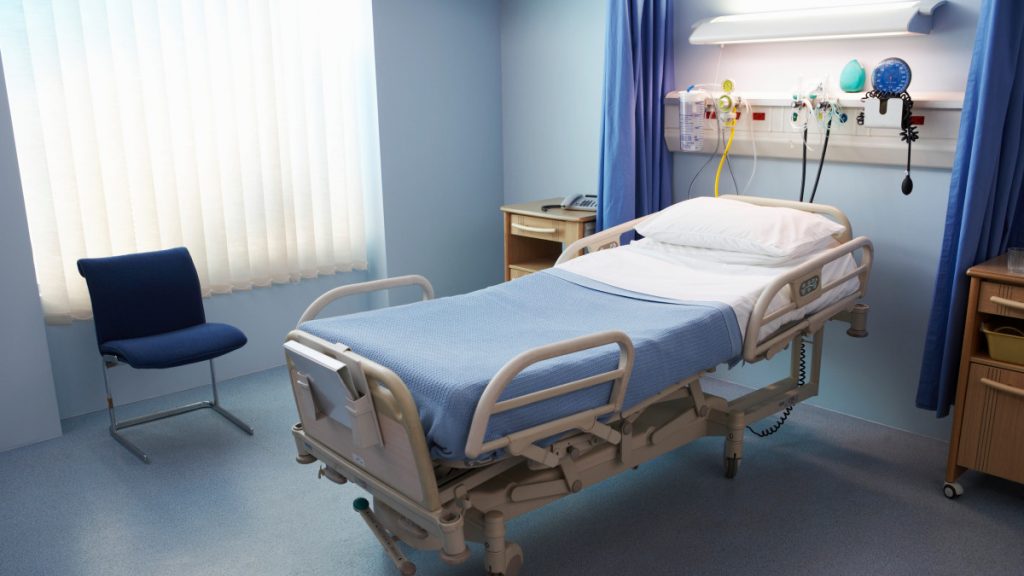 Did I allow silences?
Did I pick up on cues?
Did I use appropriate probes?
Did I give the participant time and opportunity to develop ideas and to take the interview in their own directions?
How directive was I?
Did I think about subject positioning, power and ethics?
Was the interviewee comfortable?

Is there anyone else I can talk to? 
Other researcher, translator?

Take notes!
After the interview…
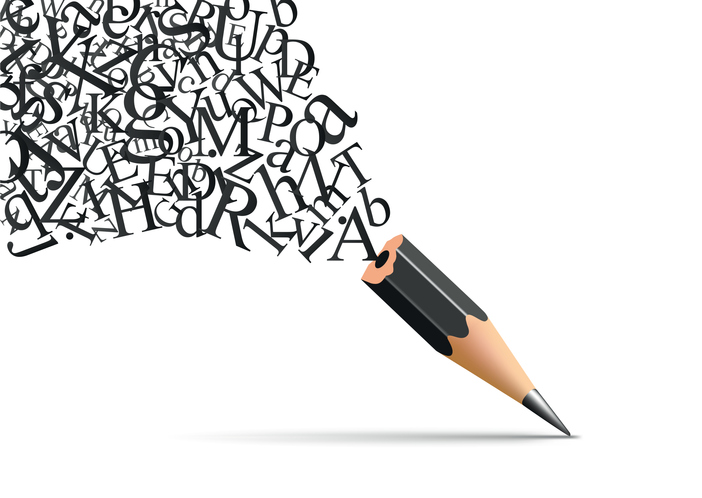 Transcribing
Writing everything down…
Time consuming!
Content (easy) versus conversation (harder)
Unspoken
Translation issues
Support available @ UoB in English language
PANDA method
Semi-structured interviews (miner)
Maximum variety sampling
Aim 10-12 interviews
Patient + researcher delivery

Probes for depth + breadth
Topic guide (improve over time)

Key data
Transcriptions (?English)
Interview notes 
Reflexivity diary
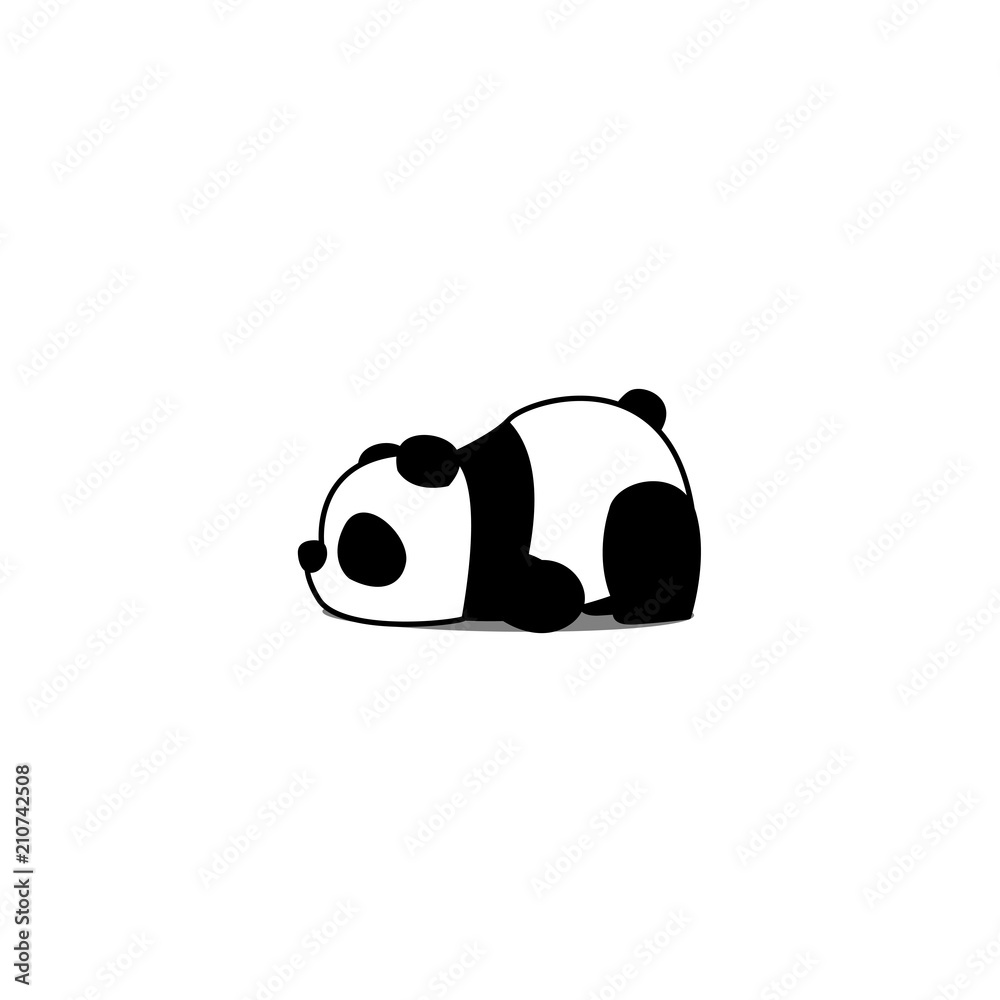 Applied PANDA summary
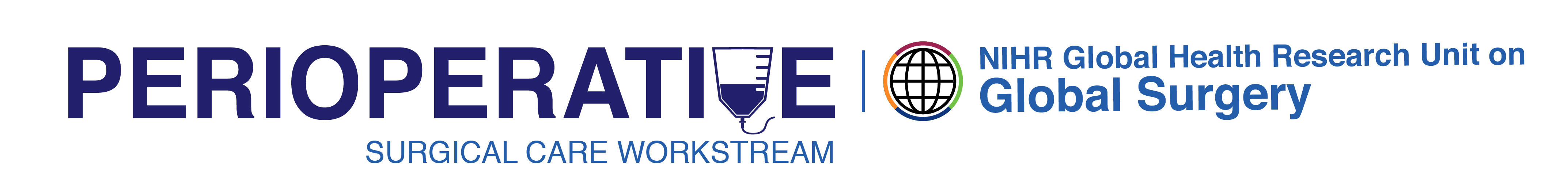 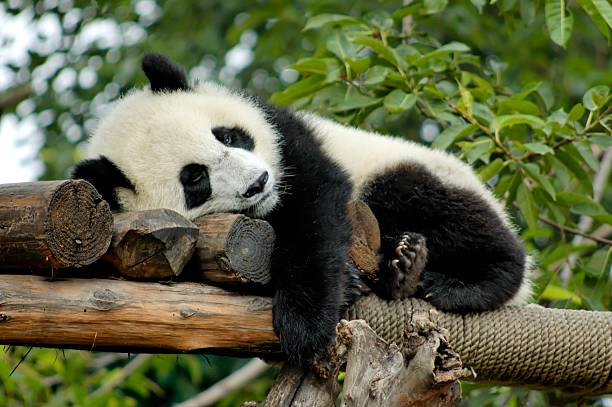 Question break 3
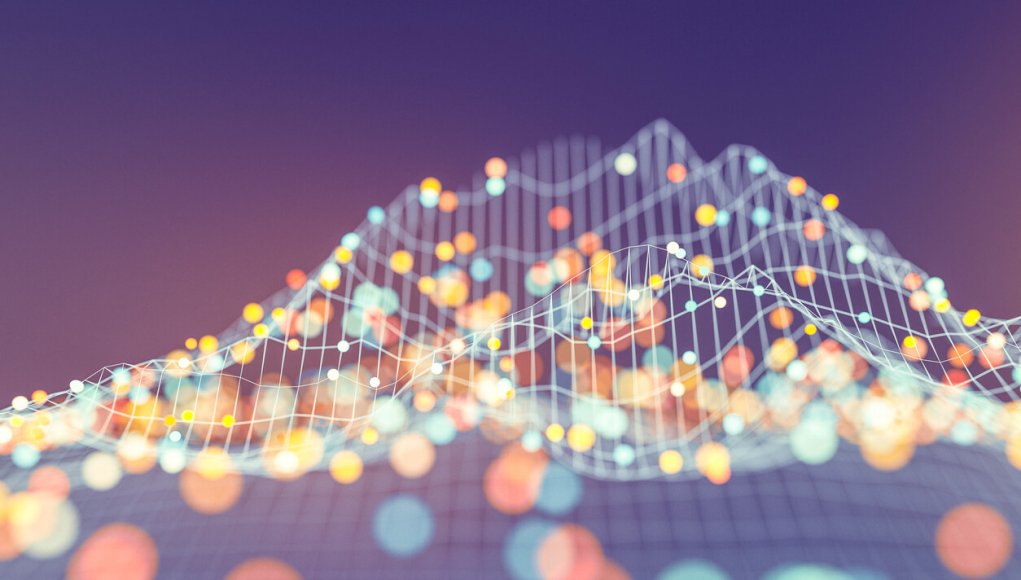 What do we do with all that data?
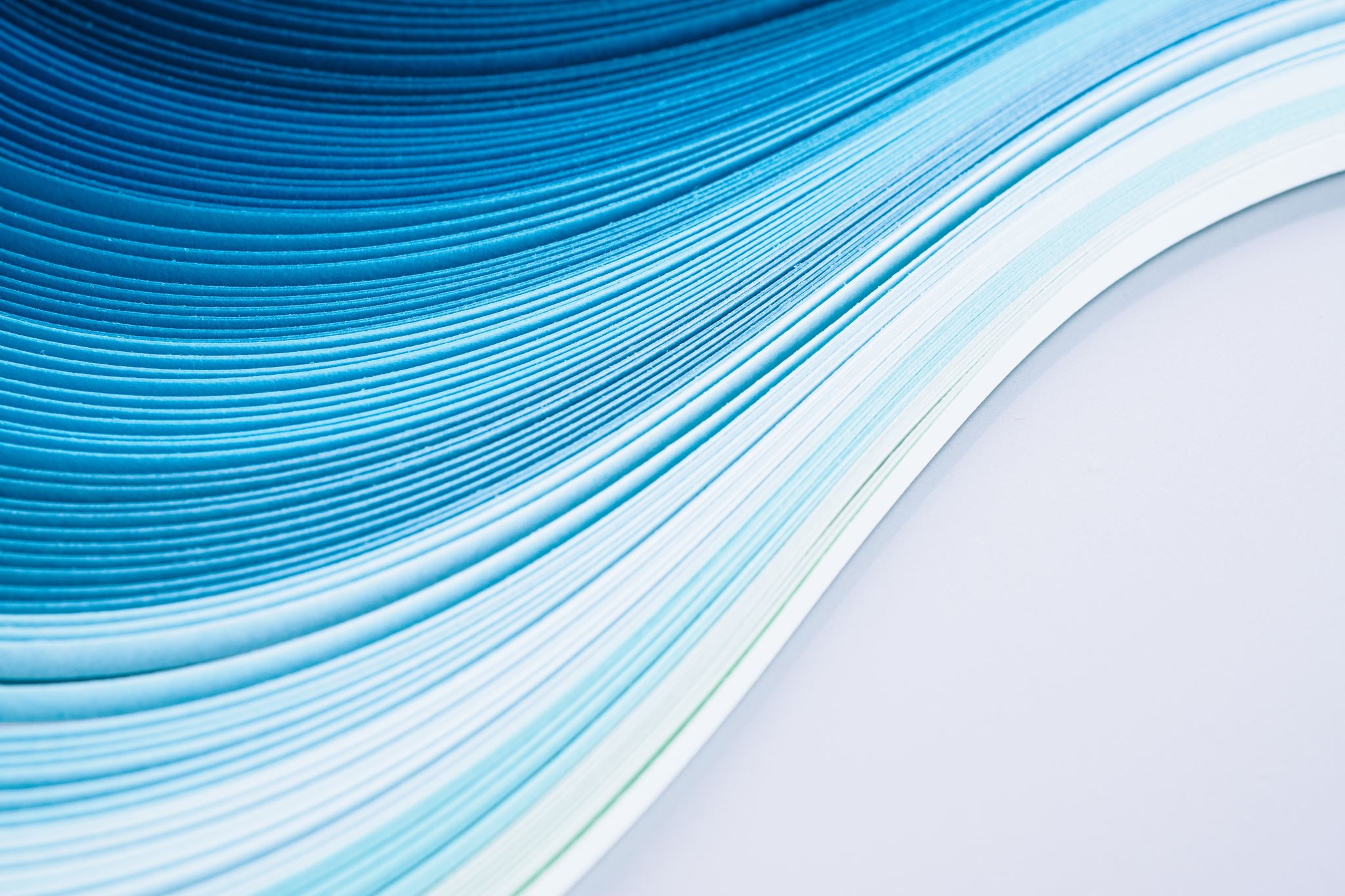 Coding
Labelling into units (codes, categories, themes)
Organising meaningfully
Searching for connections and patterns
Holistic and reflexive approach
Discovering what is important
Deciding what to tell the world
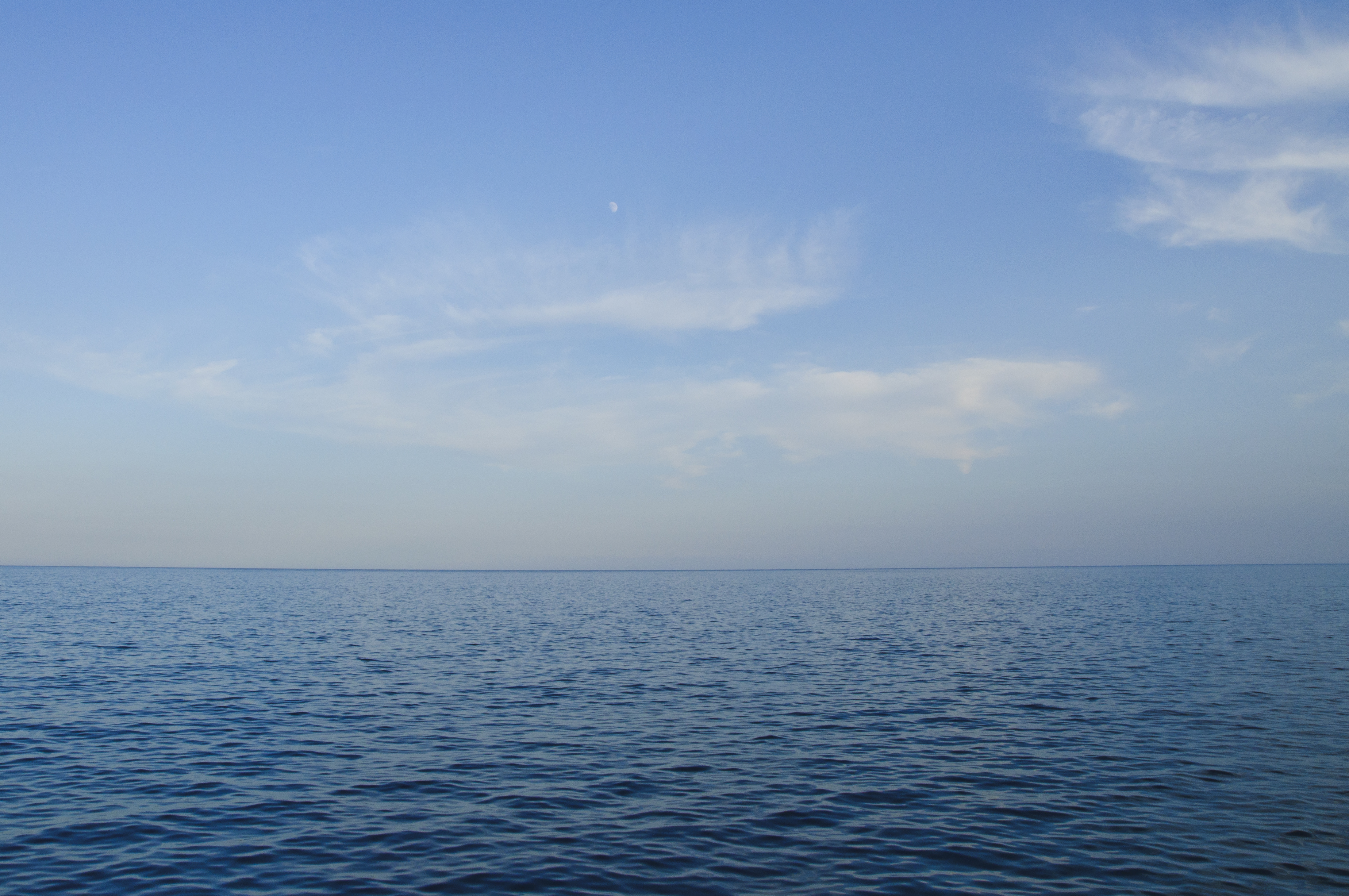 Coding
Sorting
Synthesizing
Codes
Categories
Theorizing
Themes
DESCRIPTIVE
INTERPRETIVE
Theory
What is a ‘theme’?
An analytical category that both “describes and explains social phenomena” (Mays and Pope, 2000)
A means of structuring the data: “Data within themes should cohere together meaningfully, while there should be clear and identifiable distinctions between themes.” (Braun and Clarke, 2006)
An abstract concept that “once identified, appears obvious … indicated by the data rather than concrete entities directly described by the participants” (Morse and Field, 1995)
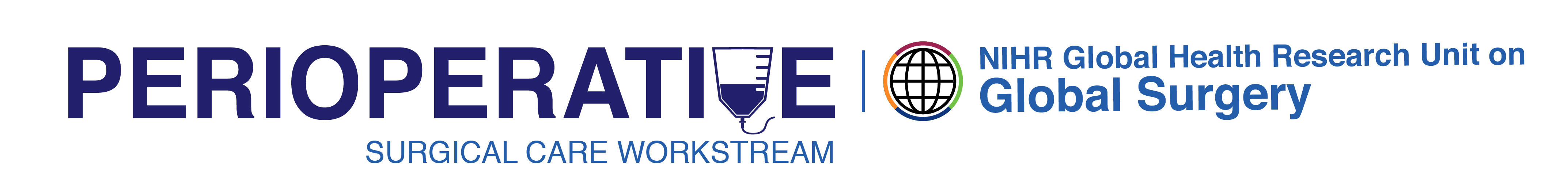 Common to all
Subgroups
Individuals
Hospitals or relationships
Ways to interpret themes
Iterative approach
Constant comparison
Deviant/ Disconfirming cases
Illustrative quotes
Link to healthcare practice
Link to theory
PANDA analysis
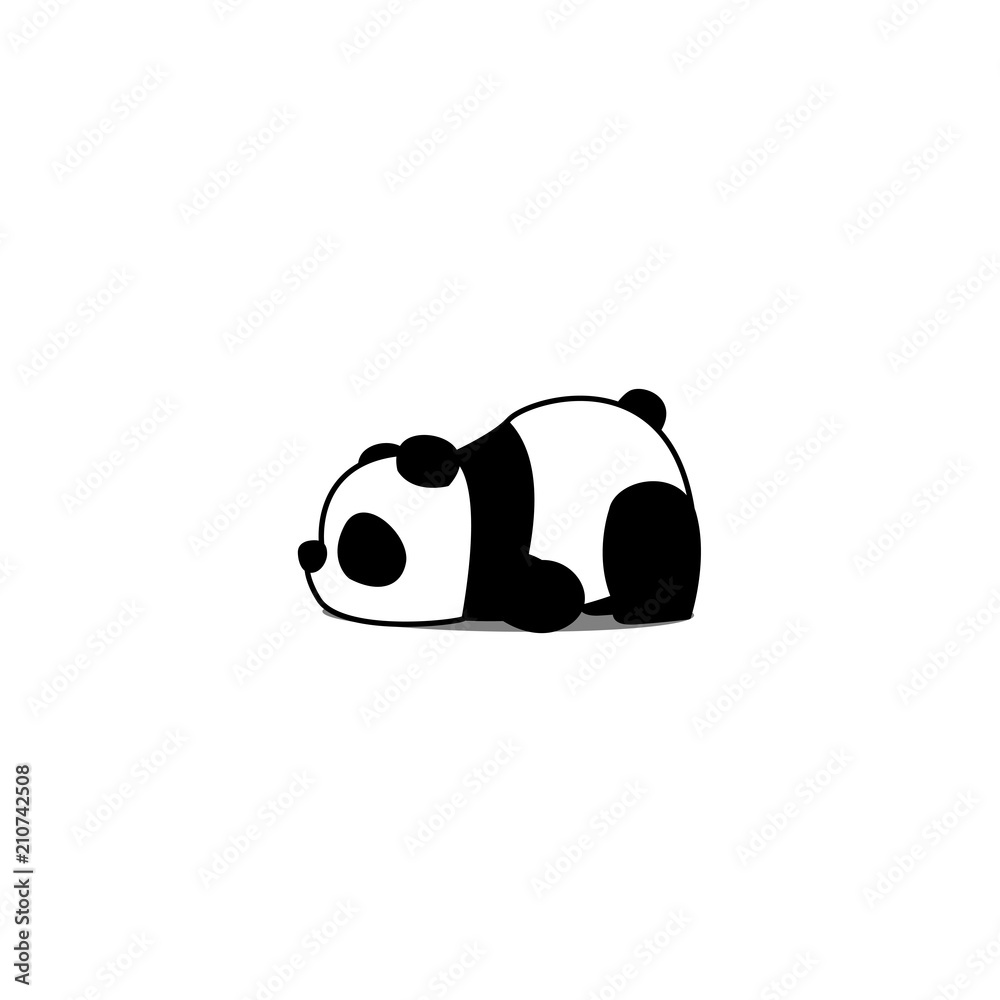 Thematic content analysis 
May use framework method

Keep comparing
Contradiction important
Reflexivity essential

Will use NVivo software (UoB license)
Applied PANDA summary
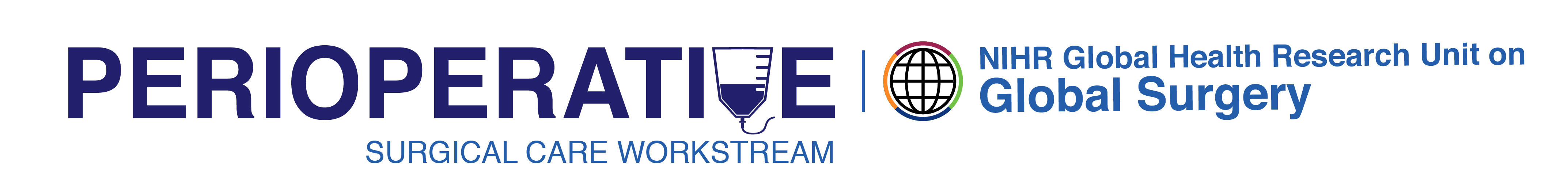 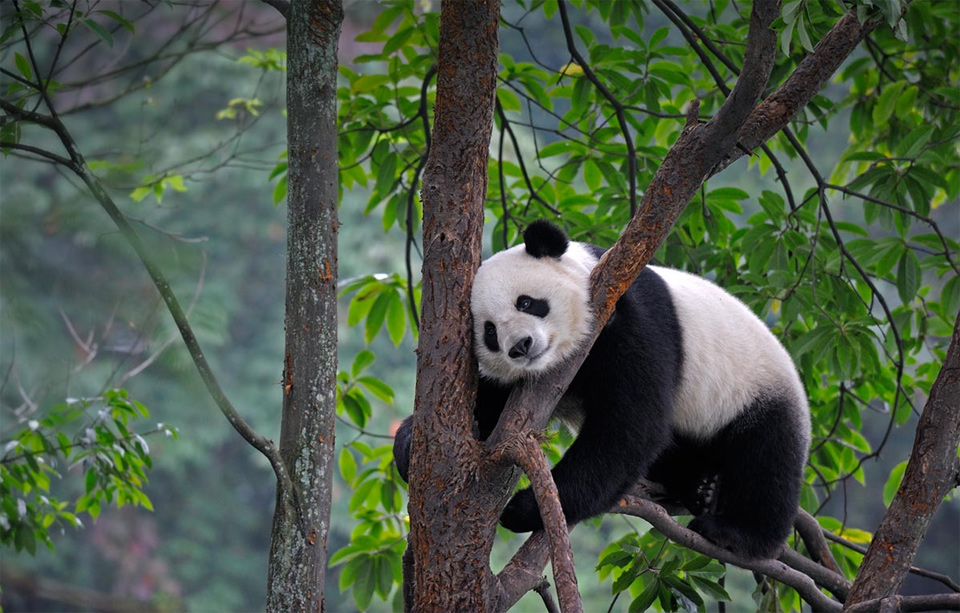 Question break 4
Part 3. How close is it to (a) truth?
Not the same as trials!
No ‘single truth’
Bias not relevant (deviation from single truth)

Q: How compelling are the reasons to accept ‘this’ version of the truth in context 

Embraces and manages subjectivity
Quality in qualitative research
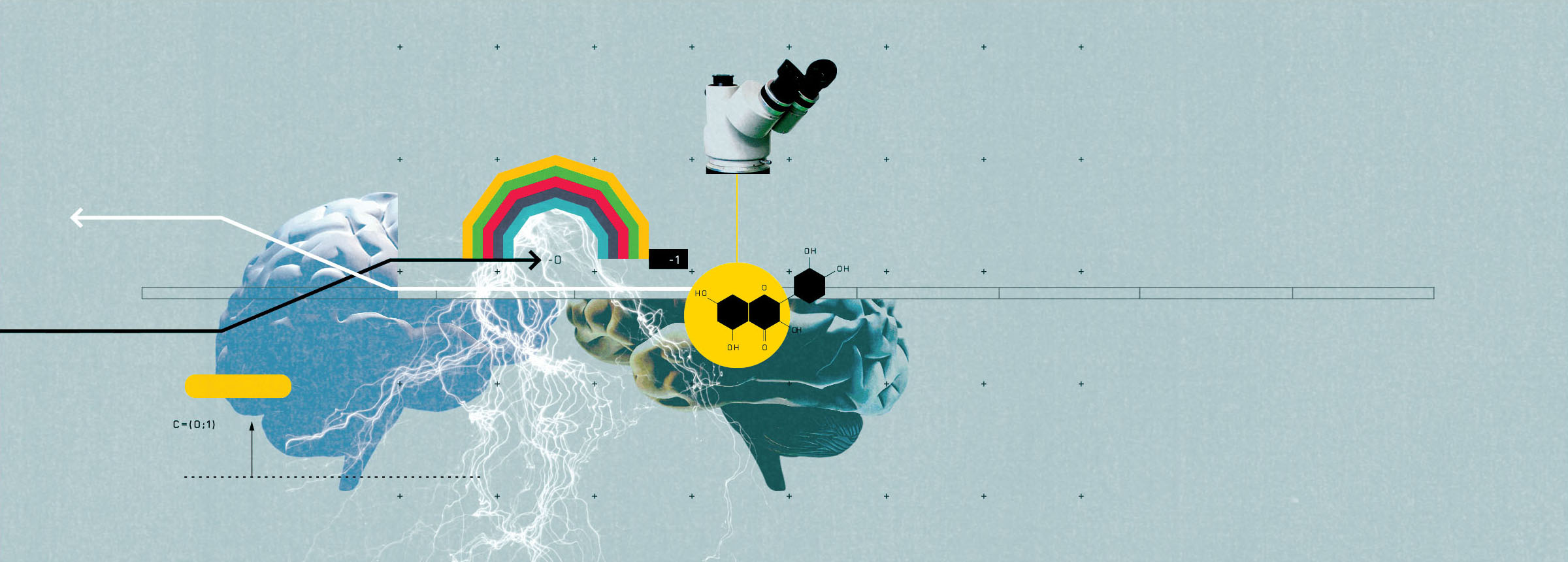 All about trustworthiness
Qualitative
Quantitative
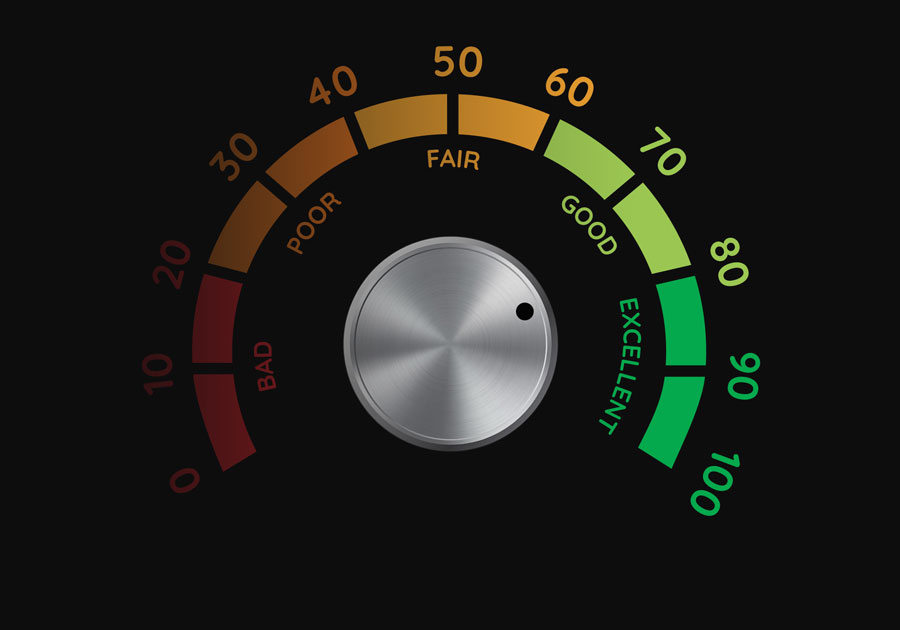 Part 4. How do we describe that truth?
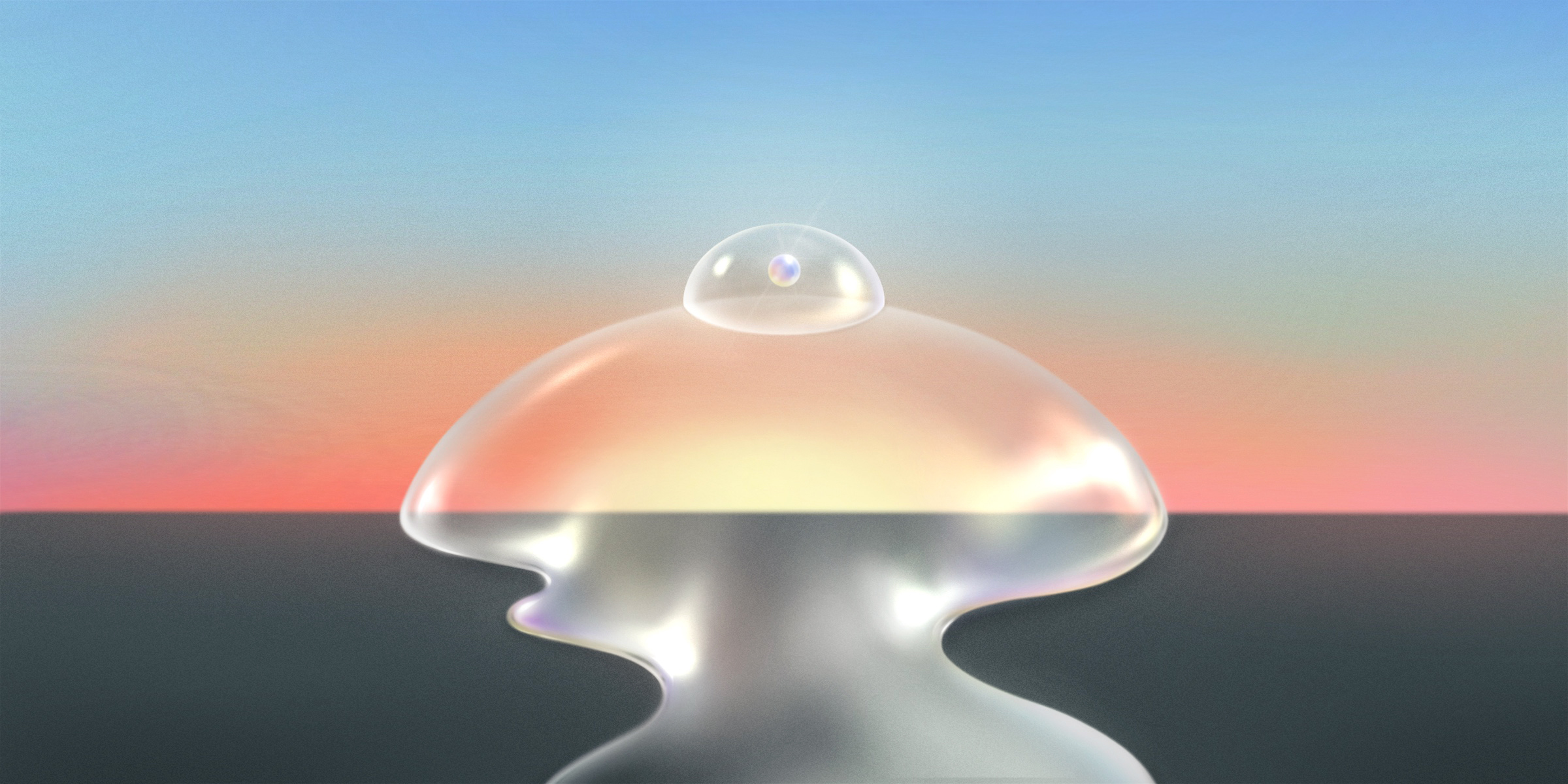 PANDA publication
No ‘%’ (except in patient features)
No ‘how many’

What, how and why we’ve come to patient priorities
‘Thick description’ – context ++
Illustrative quotes
One section per priority 
Summary table / visual abstract
Qualitative publishing
COREQ checklist
Not as straightforward as CONSORT for trials

Few expert reviewers in specialty journals

Two things to ensure:
Descriptive, interpretative, theoretical validity
Alignment to a chosen methodology
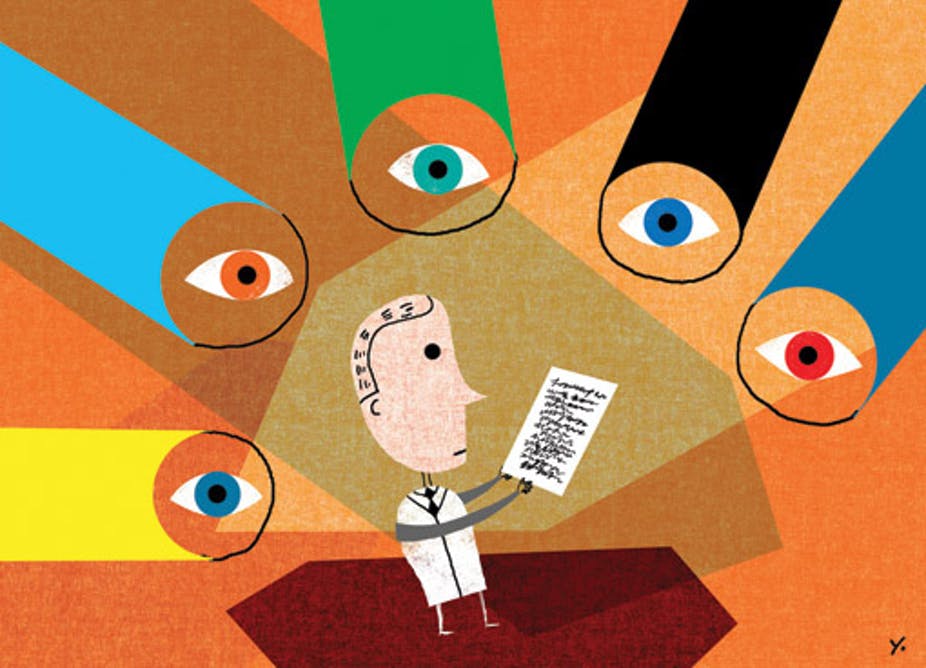 Peer reviewDoes the research, as reported, illuminate the subjective meaning, actions, and context of those being researched?’
Criteria 1
Evidence of responsiveness to social context and flexibility of design

‘Is there evidence of the adaption and responsiveness of the research design to the circumstances and issues of real-life social settings met during the course of the study?’
‘the hallmark of good qualitative research is its variability, rather than its standardisation’
Criteria 2
Evidence of theoretical or purposive sampling

‘Does the sample produce the type of knowledge necessary to understand the structures and processes within which the individuals or situations are located?’
Criteria 3
Evidence of adequate description

‘Is the description provided detailed enough to allow the researcher or reader to interpret the meaning and context of what is being researched?’
Think ‘thin’ and ‘thick’ description
Criteria 4
Evidence of data quality

‘How are different sources of knowledge about the same issue compared and contrasted?’
‘Are subjective perceptions and experiences treated as knowledge in their own right?’

Rendering transparent the processes by which the data have been collected, analyzed and presented (including considering the involvement of the researcher)
Criteria 5
Evidence of theoretical and conceptual adequacy

‘How does the research move from a descriptions of the data, through quotation or examples, to an analysis and interpretation of the meaning and significance of it?’ (constant comparison)
Criteria 6
Potential for assessing typicality

‘What claims are being made for the generalizability of the findings to either other bodies of knowledge or to other populations or groups?’
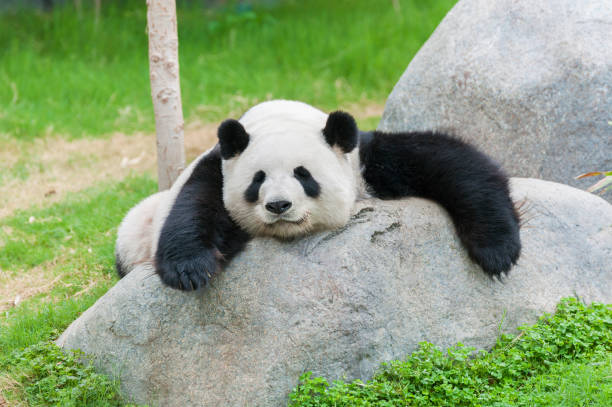 Question break 5
PANDA next steps
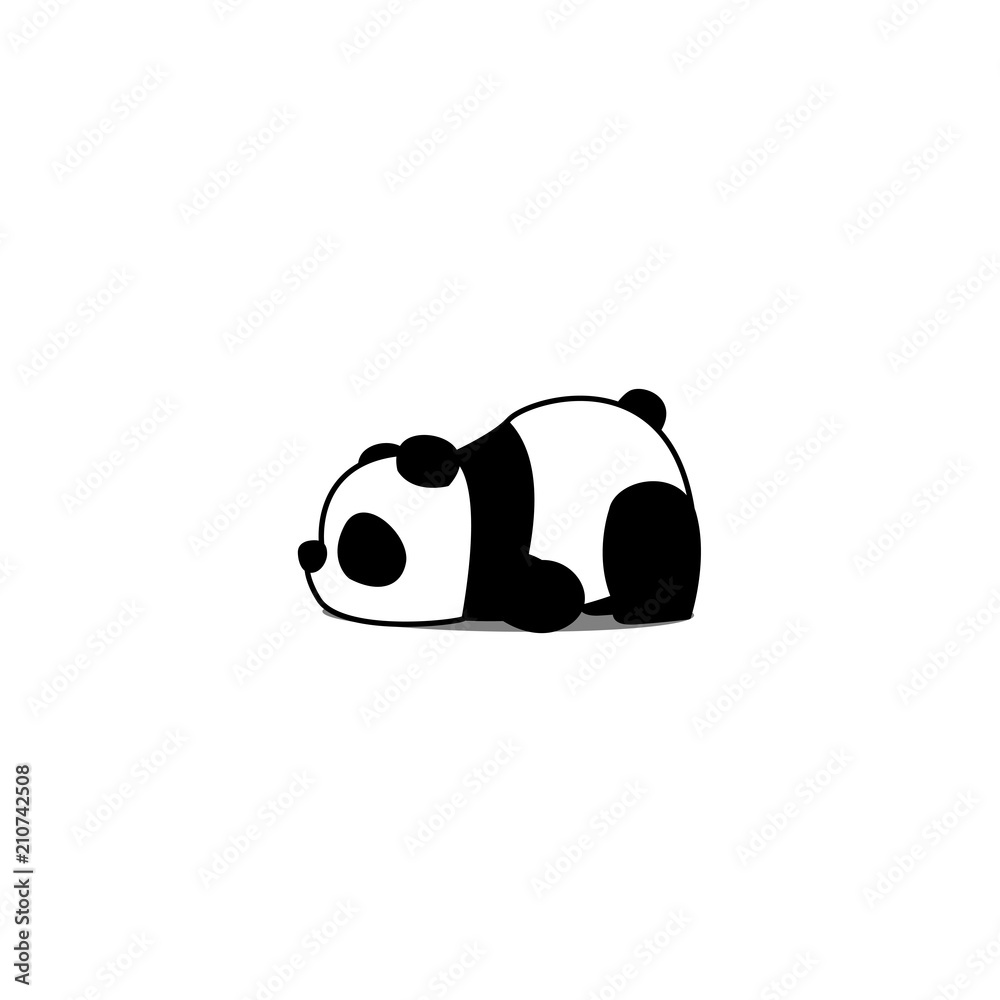 Takeaway and process – a lot!

Pilot in first 1-2 patients

Remember CEI major secondary aim

Team meeting
Language
Topic guide improvement
Emerging themes
Reflexivity
Applied PANDA summary
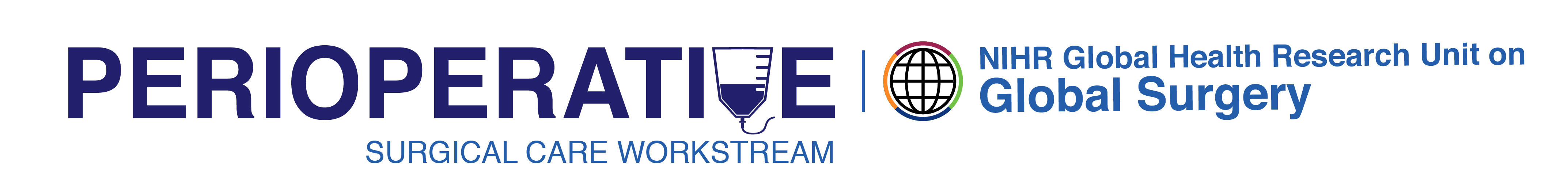 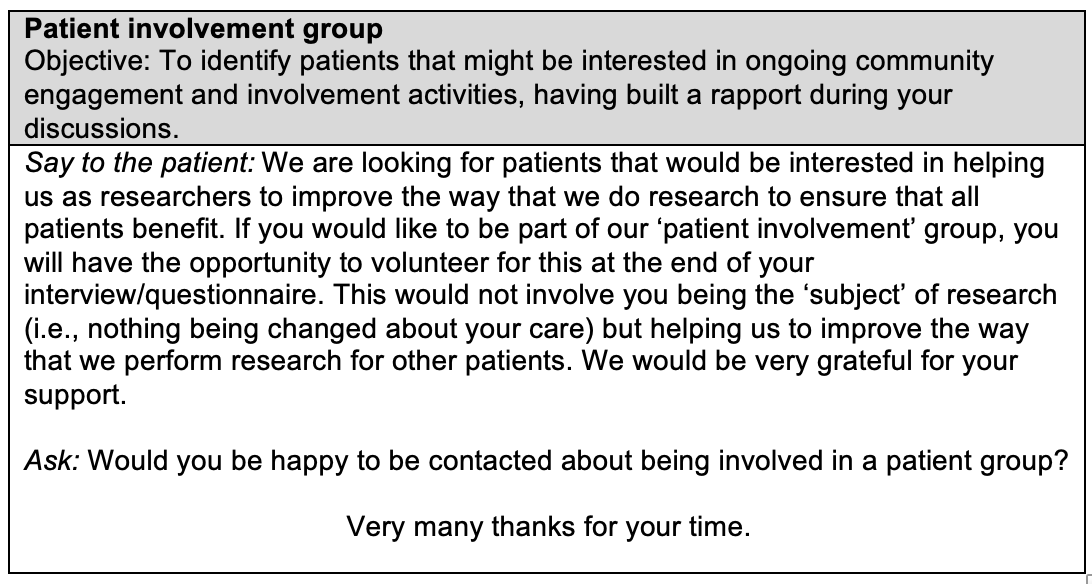 Qualitative research Care around the time of surgery in LMICs
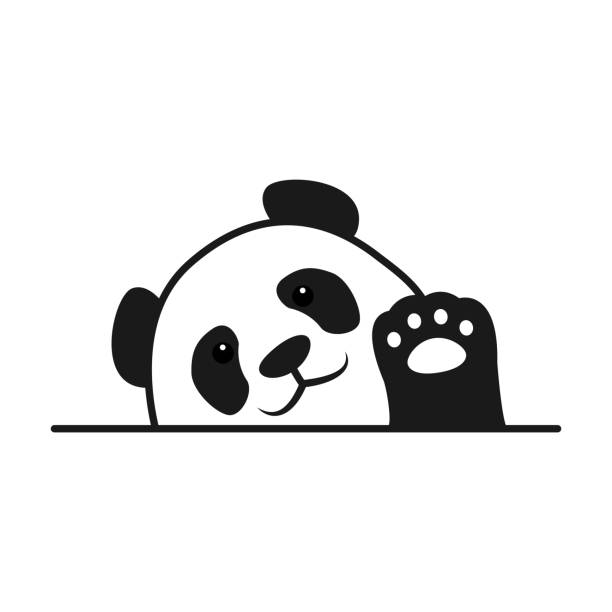 PANDA project launch
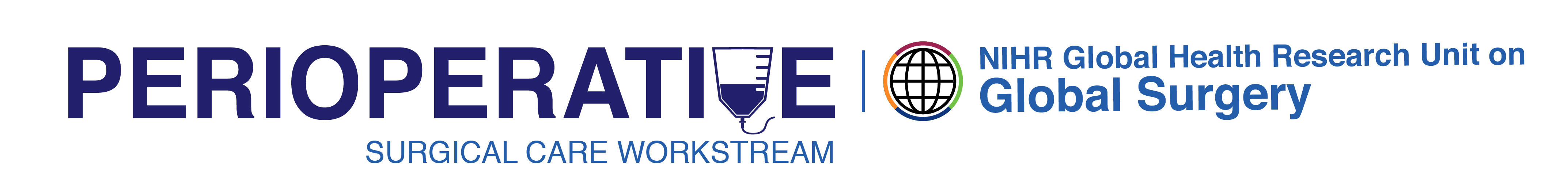 Extra materials
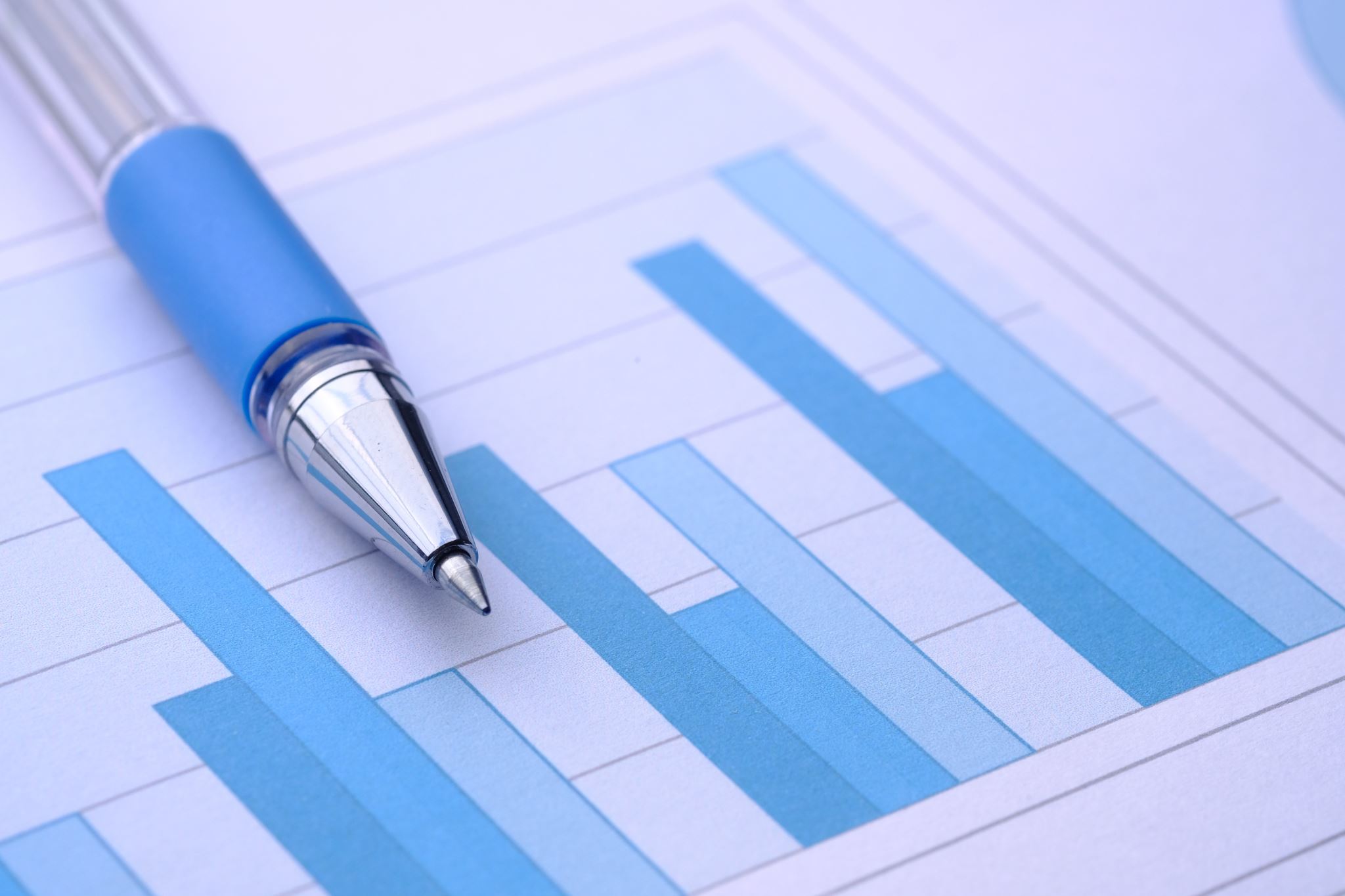 Thematic analysis 1 (Braun & Clarke 2008)
6-step process of developing and refining themes described by Braun & Clarke from their experience of teaching qualitative analysis:
Familiarising yourself with your data
Generating initial codes
Searching for themes
Reviewing the themes
Defining and naming themes
Writing up your analysis
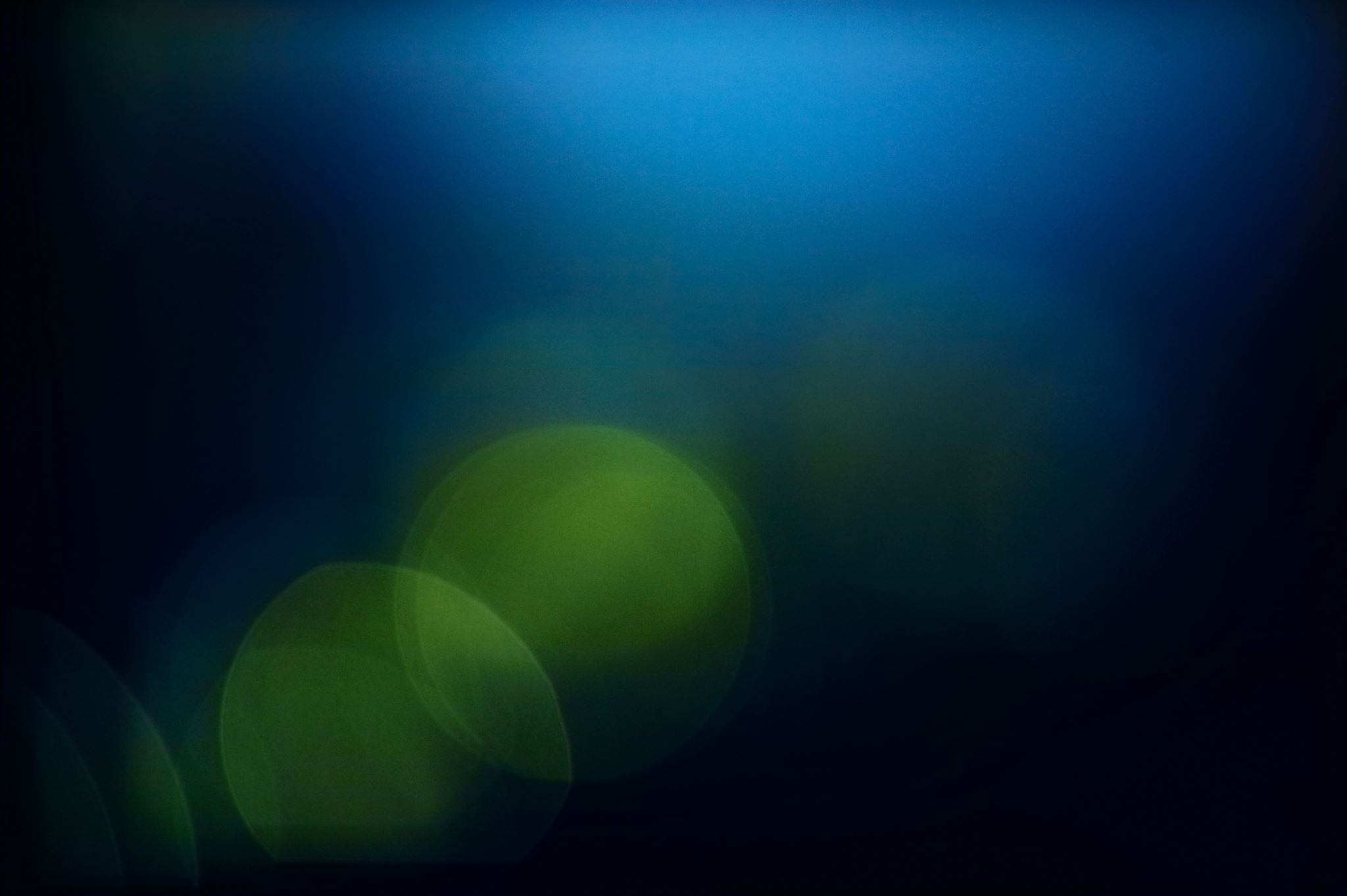 OSOP – A useful technique
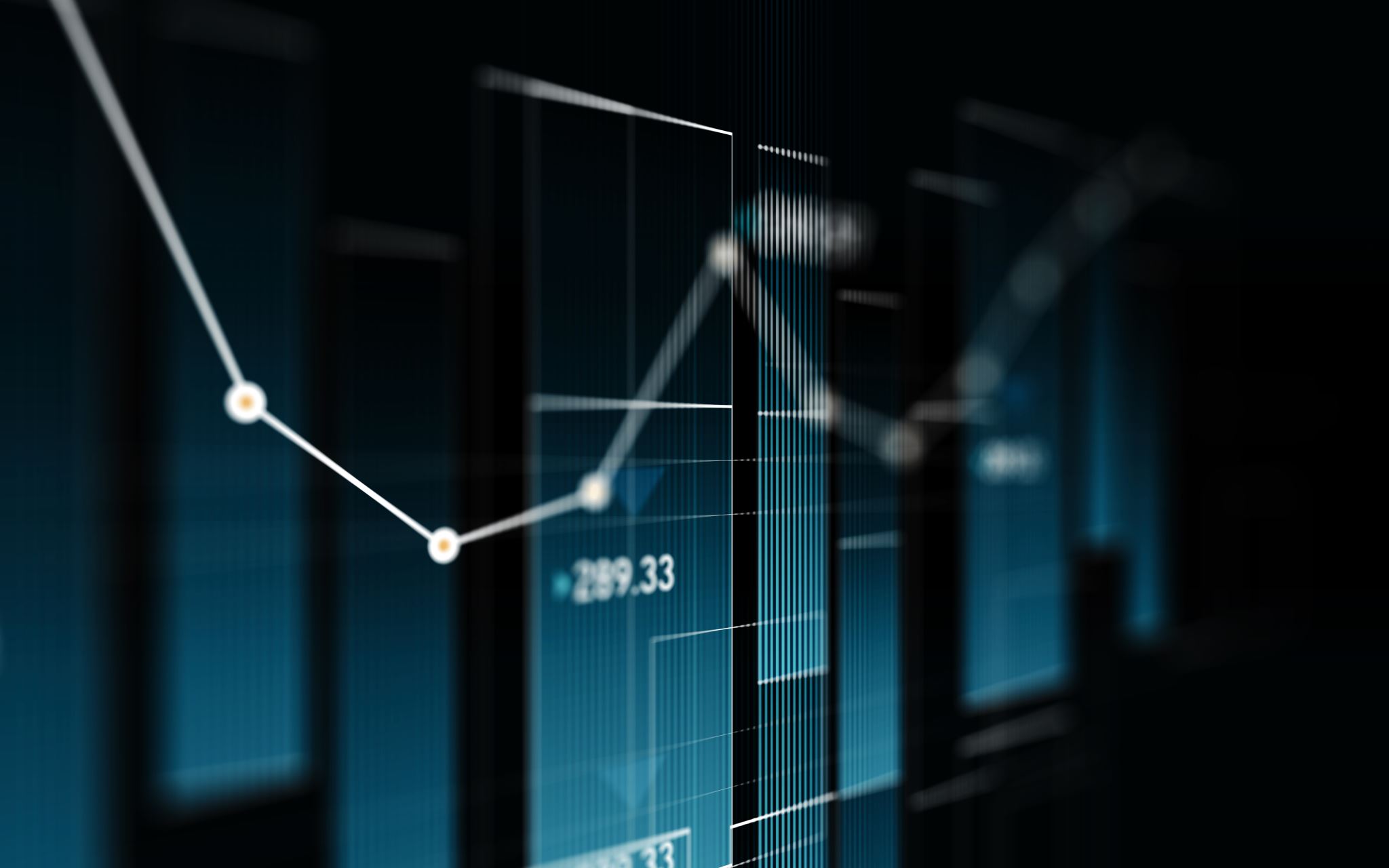 The Framework method (Ritchie & Lewis 2003, Gale 2013)
Develops a matrix to be able to compare across cases and within cases; however, risks reducing efforts for constant comparison
Themes in columns
Cases in rows
Useful for data management
Audit trail
Data reduction
Framework matrix: PANDA example
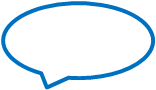 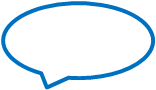 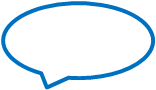 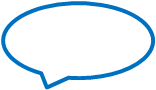 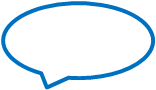 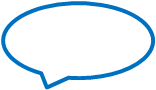 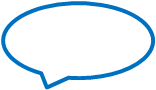 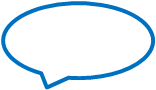 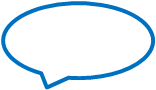 CASP critical appraisal tool for qualitative research